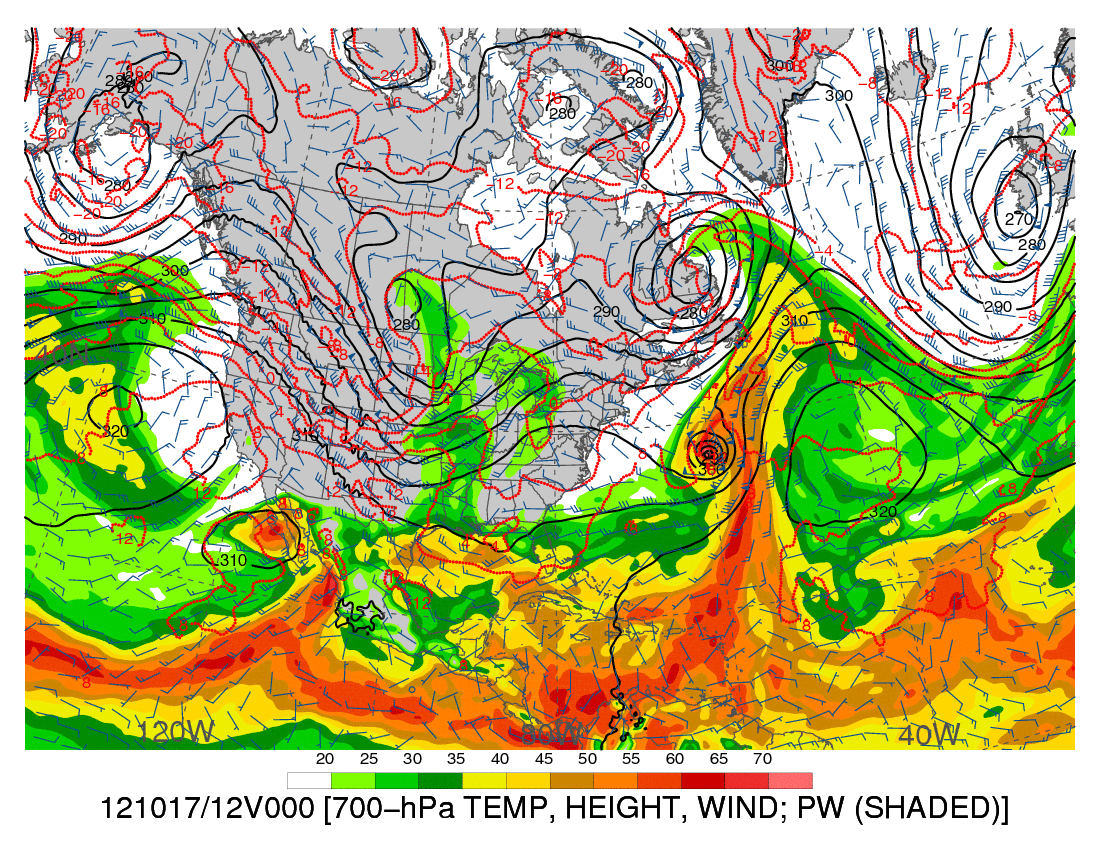 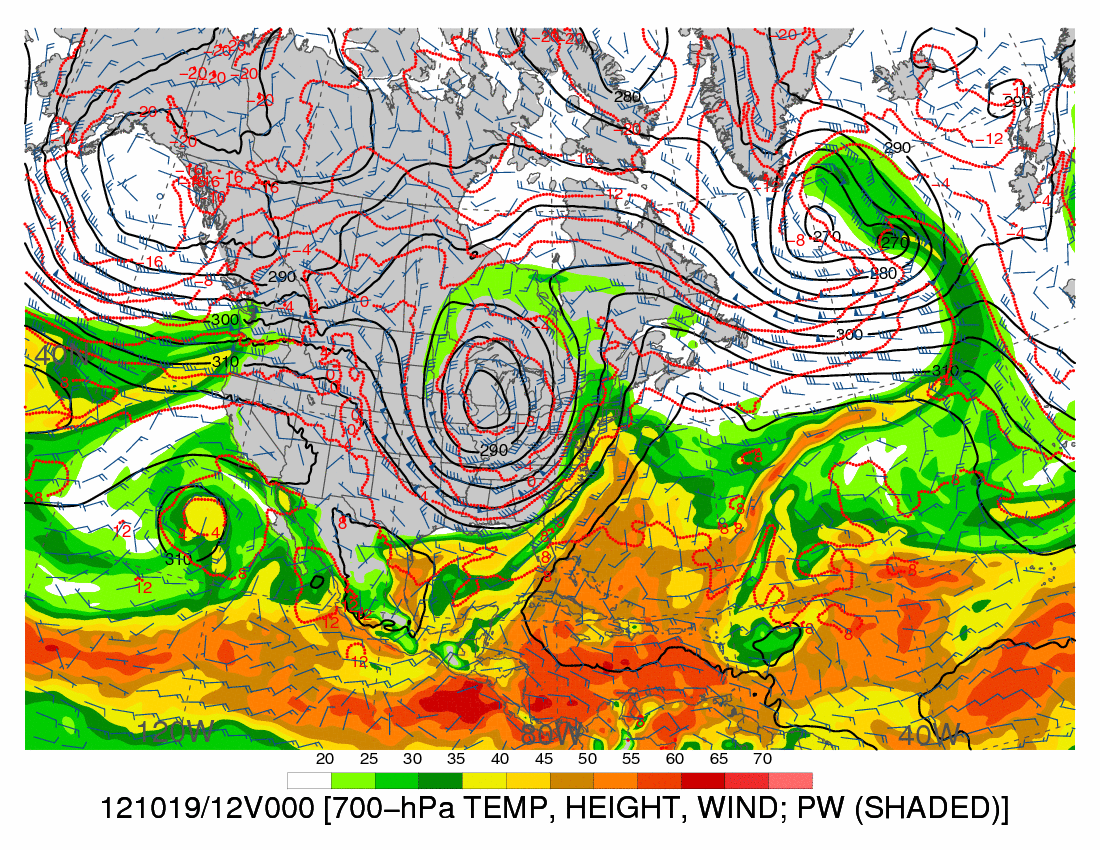 1200 UTC 17 October 2012
1200 UTC 19 October 2012
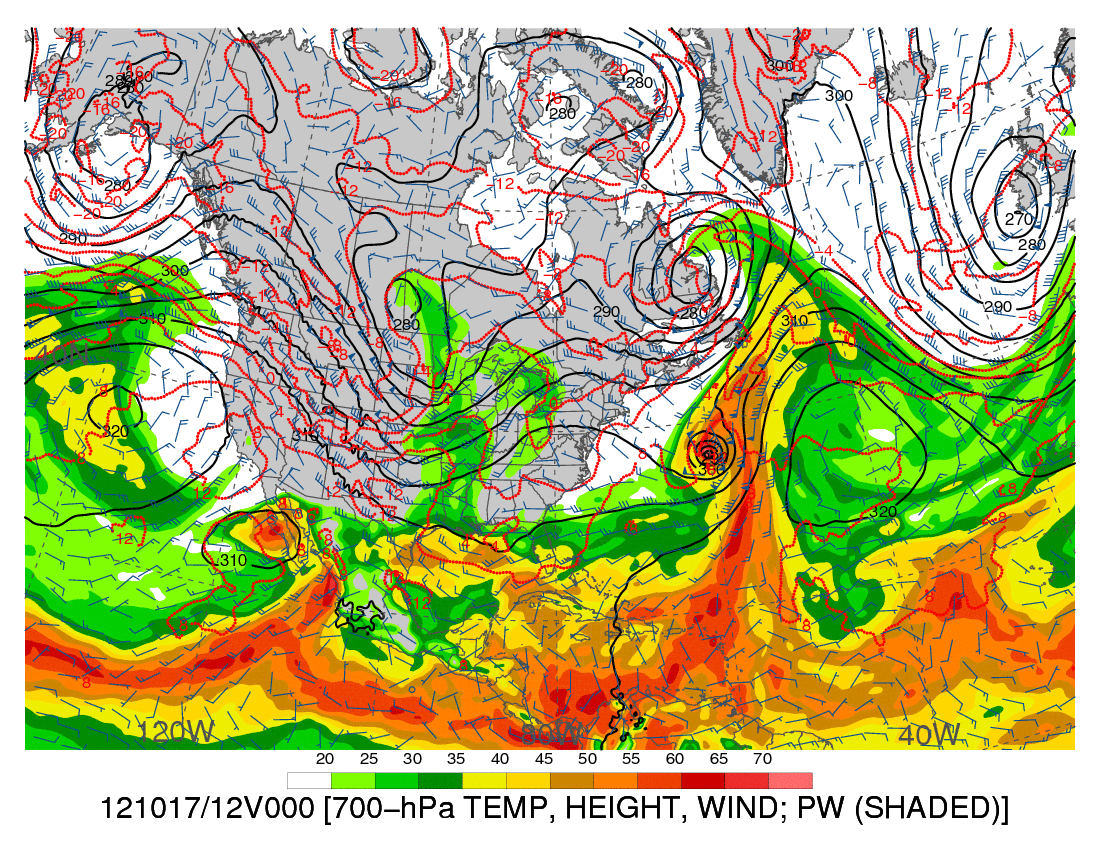 Precipitable water (shaded, mm); 700-hPa wind speed (barbs, kts), temperature (dashed red contours, °C), and geopotential height (black solid contours, dam)
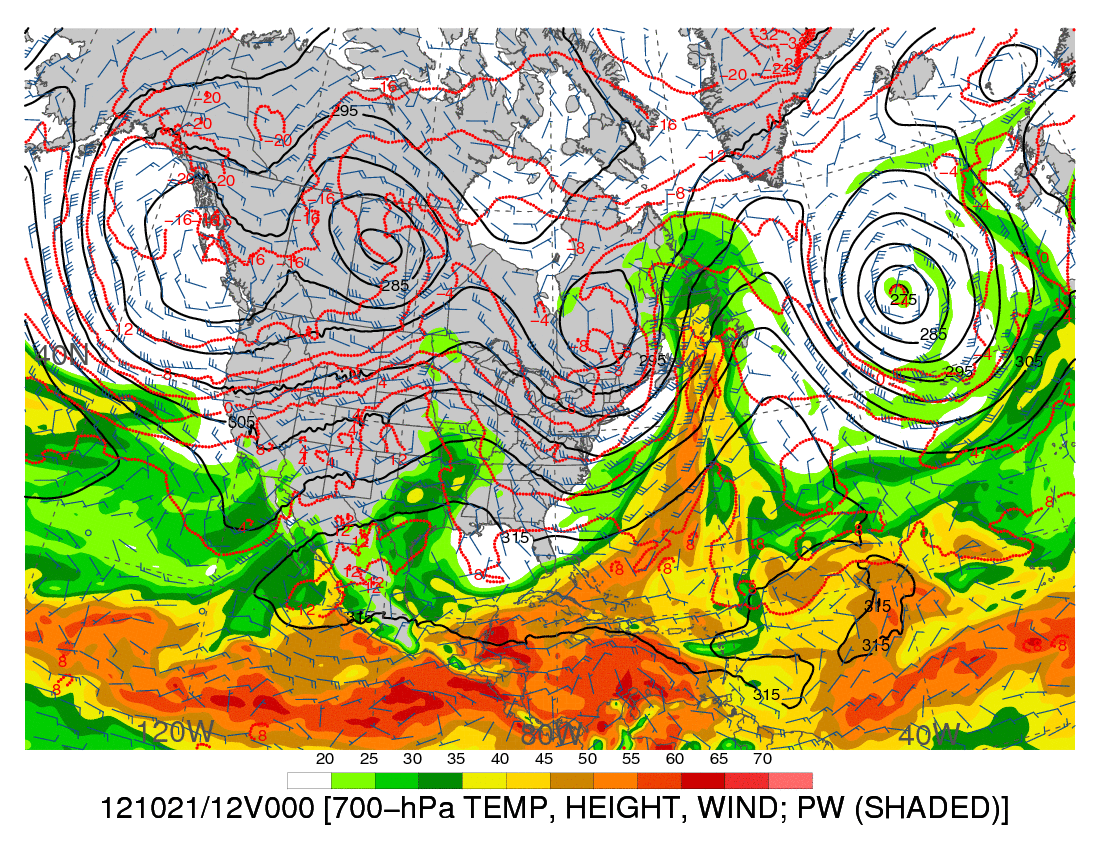 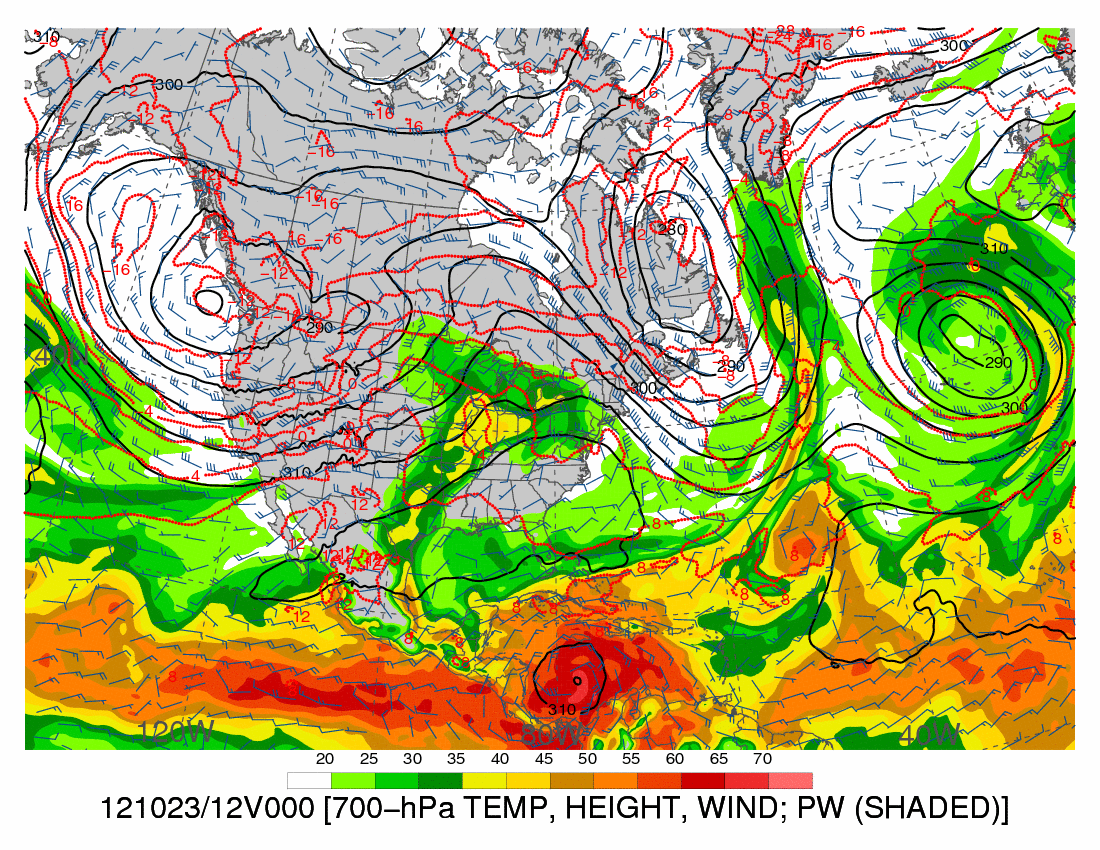 1200 UTC 21 October 2012
1200 UTC 23 October 2012
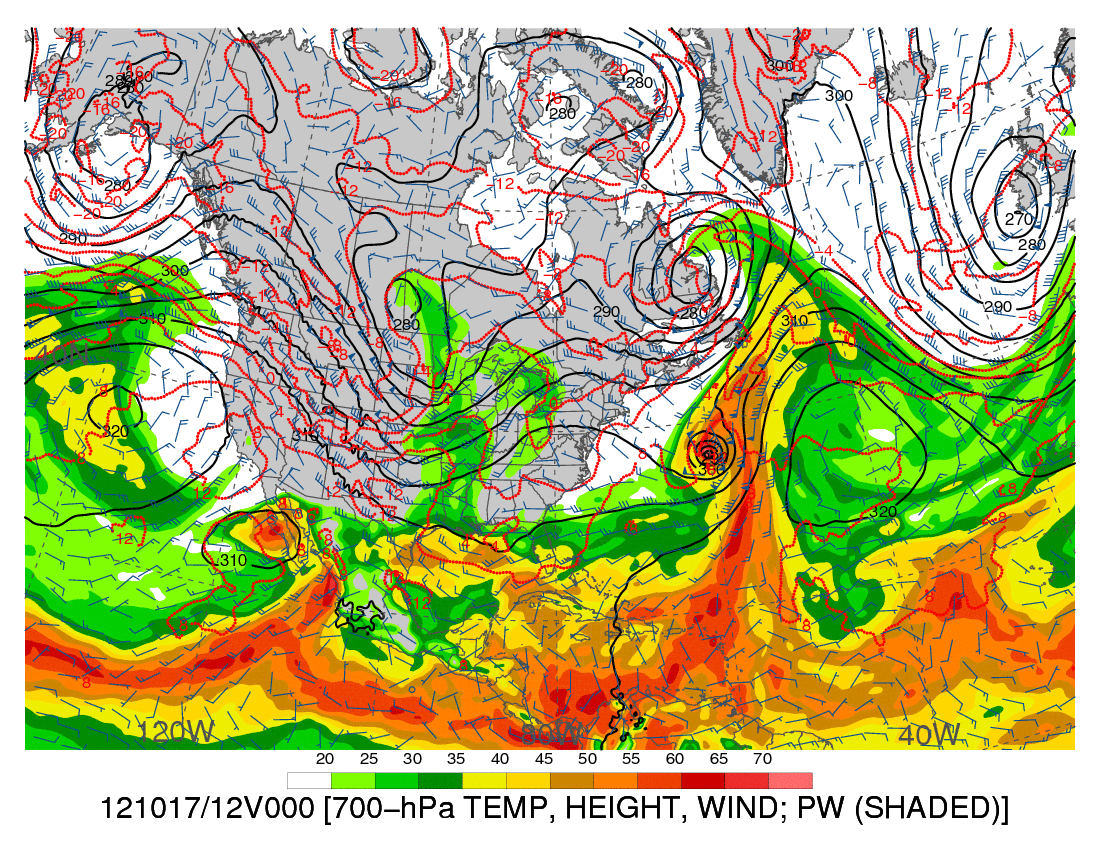 Precipitable water (shaded, mm); 700-hPa wind speed (barbs, kts), temperature (dashed red contours, °C), and geopotential height (black solid contours, dam)
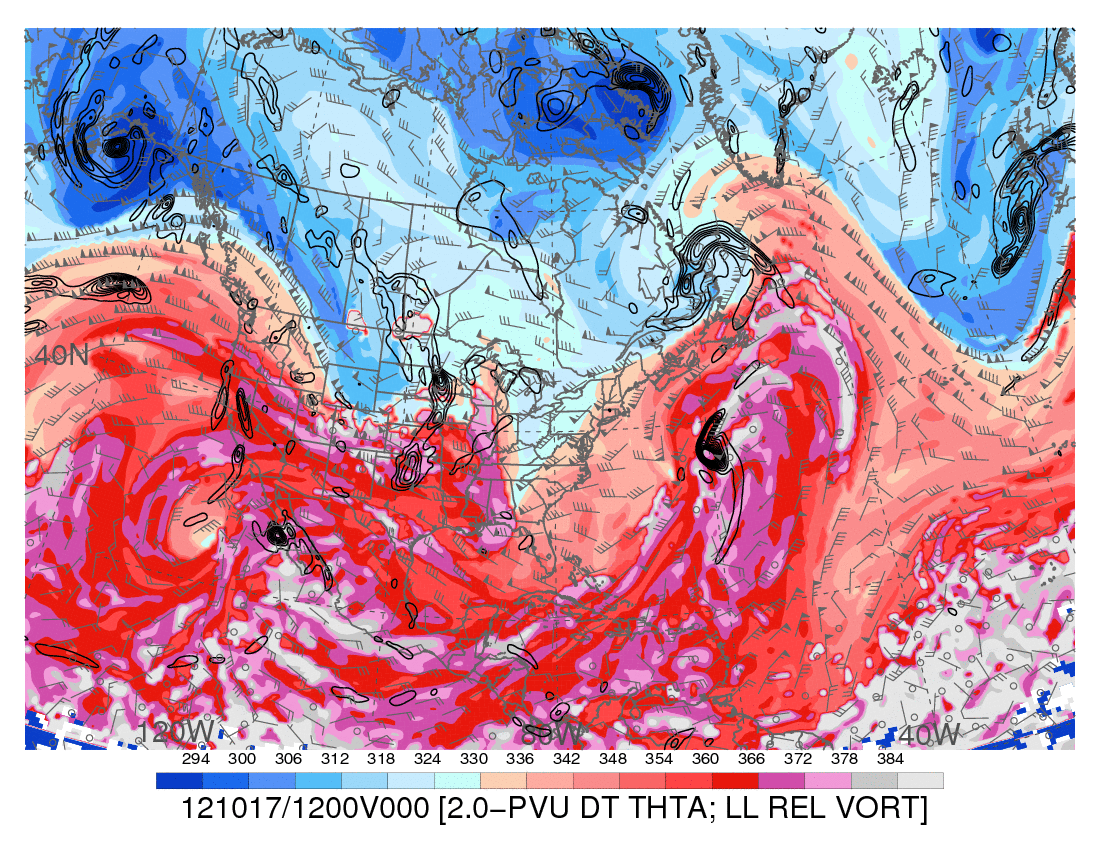 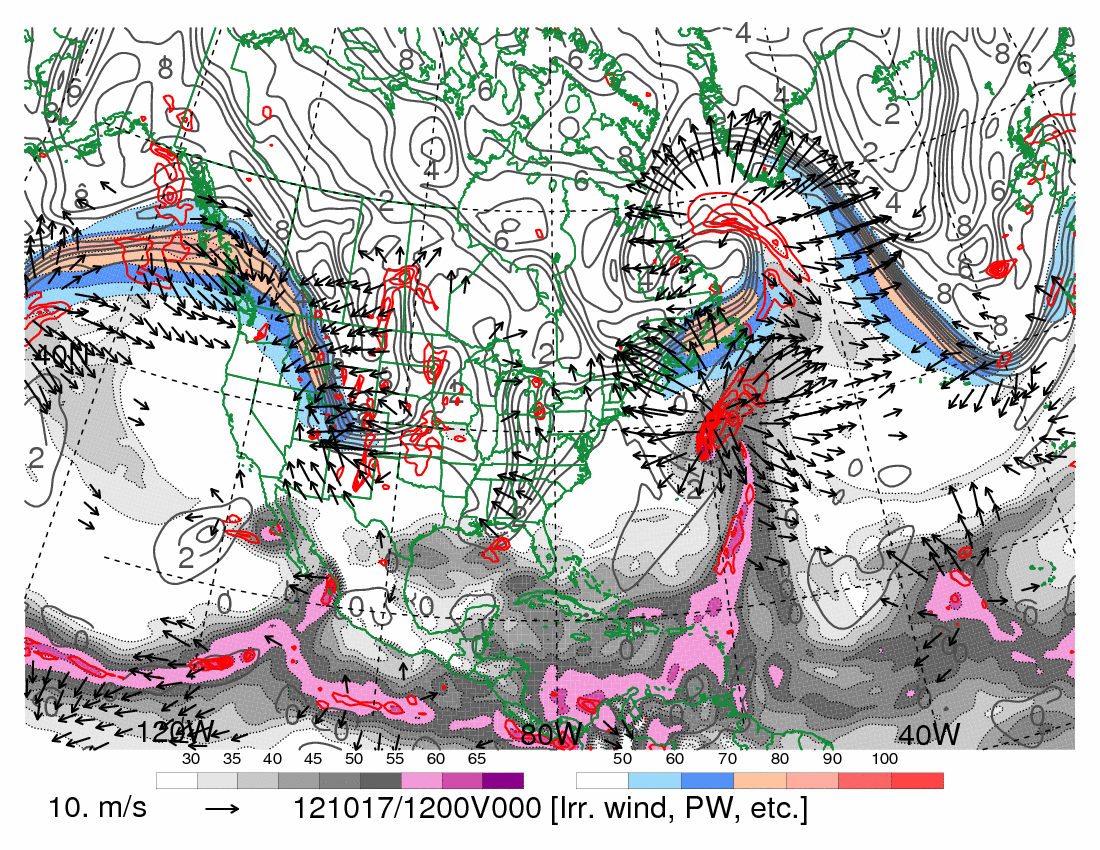 10.0 m s−1
1200 UTC 17 October 2012
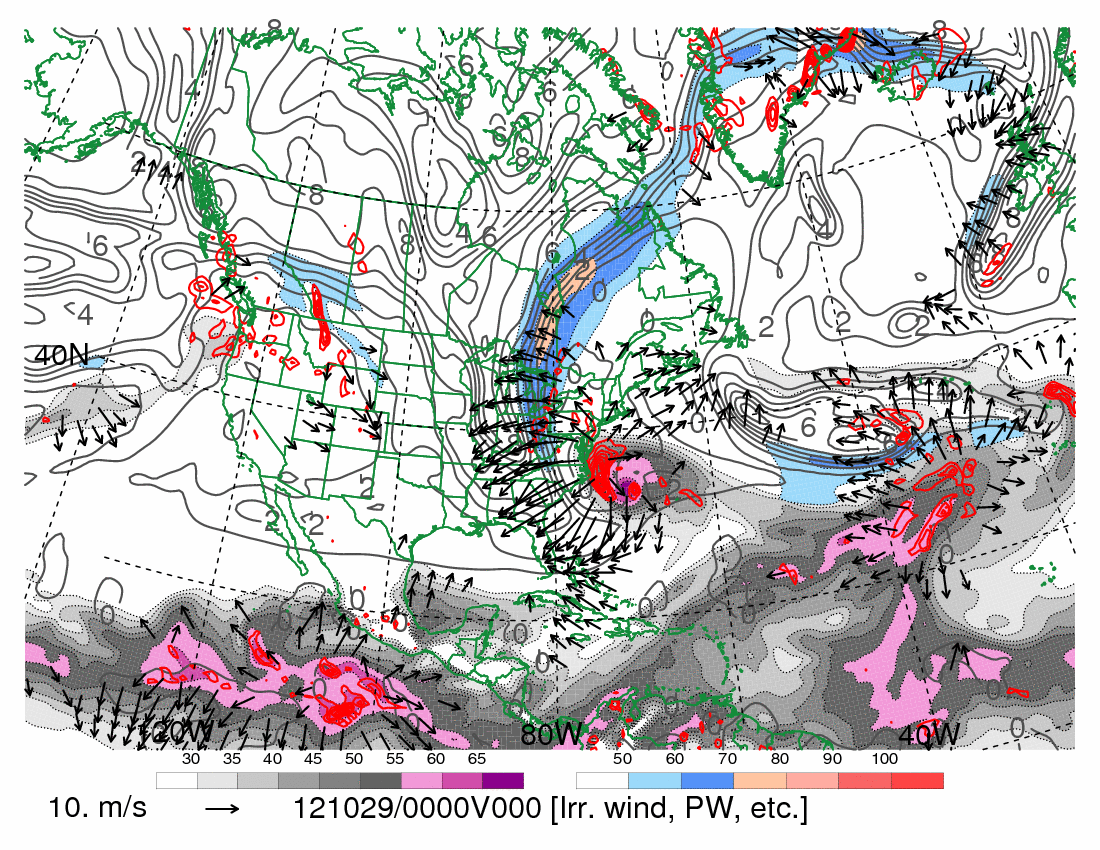 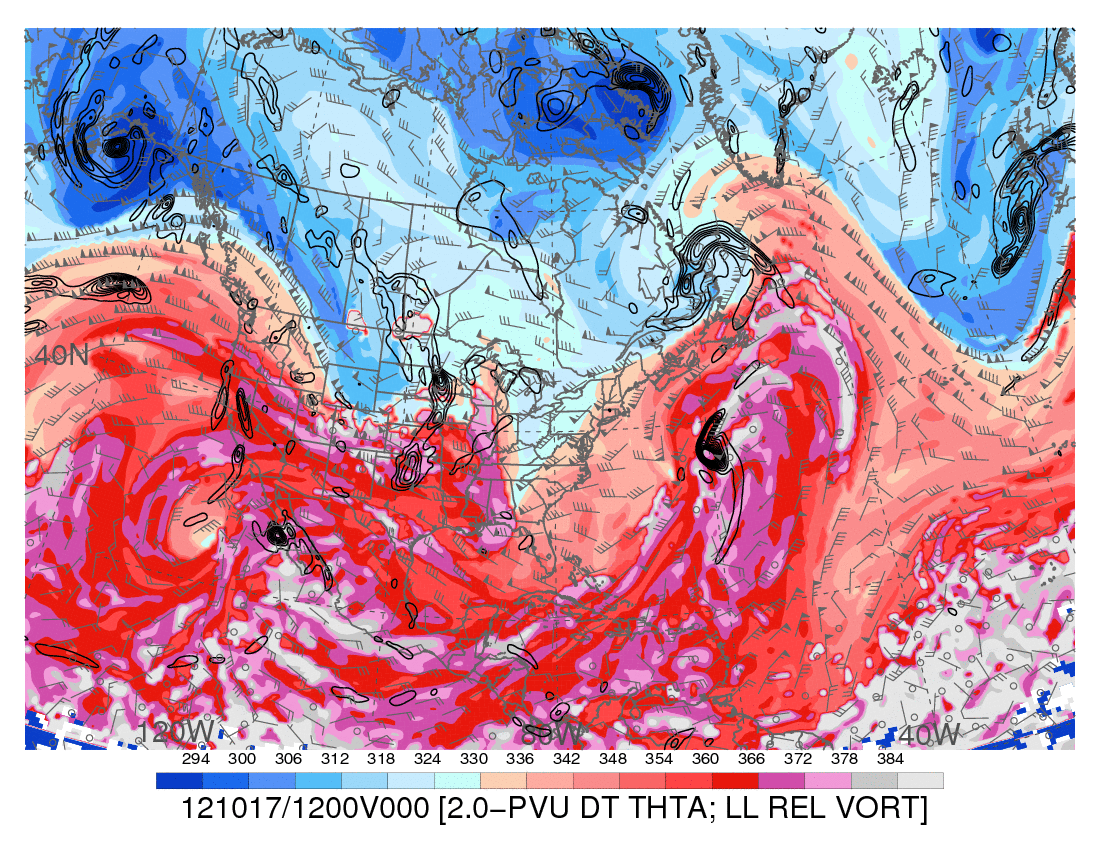 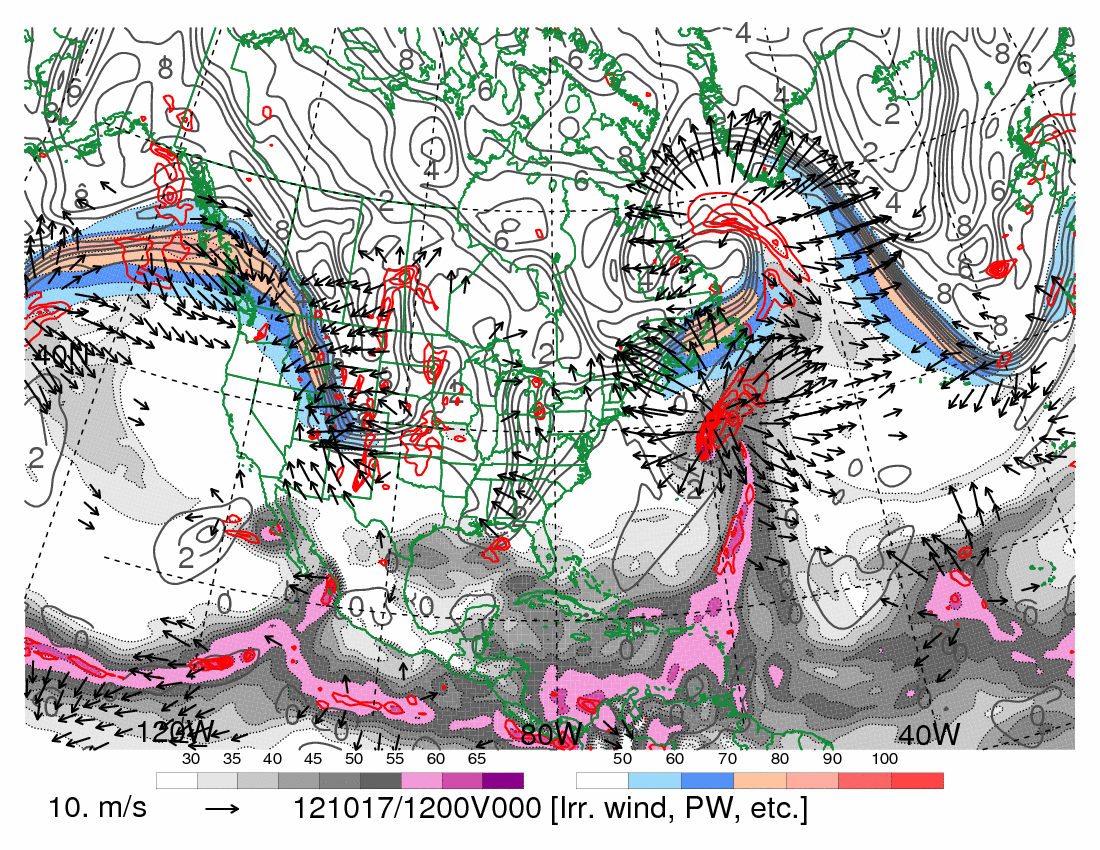 Dynamic tropopause (DT, 1.5-PVU surface) potential temperature (shaded, K) and wind (barbs, kts), 925–850-hPa layer-averaged cyclonic relative vorticity (black contours every 0.5 × 10−4 s−1)
250-hPa wind speed (shaded, m s−1), 300–200-hPa layer-averaged PV (gray contours, PVU), PW (gray scale, mm), 600–400-hPa layer-averaged ascent (red contours every 5.0 × 10−3 hPa s−1), 250-hPa irrotational wind (vectors, m s−1)
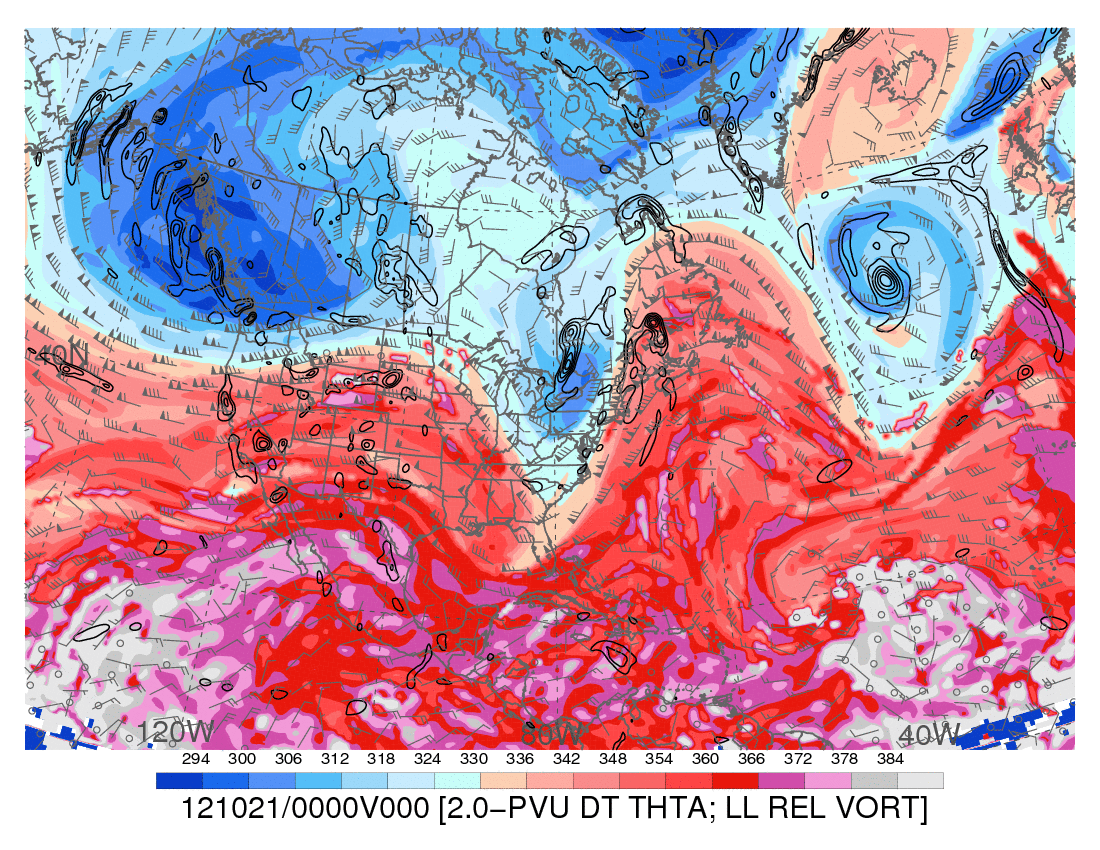 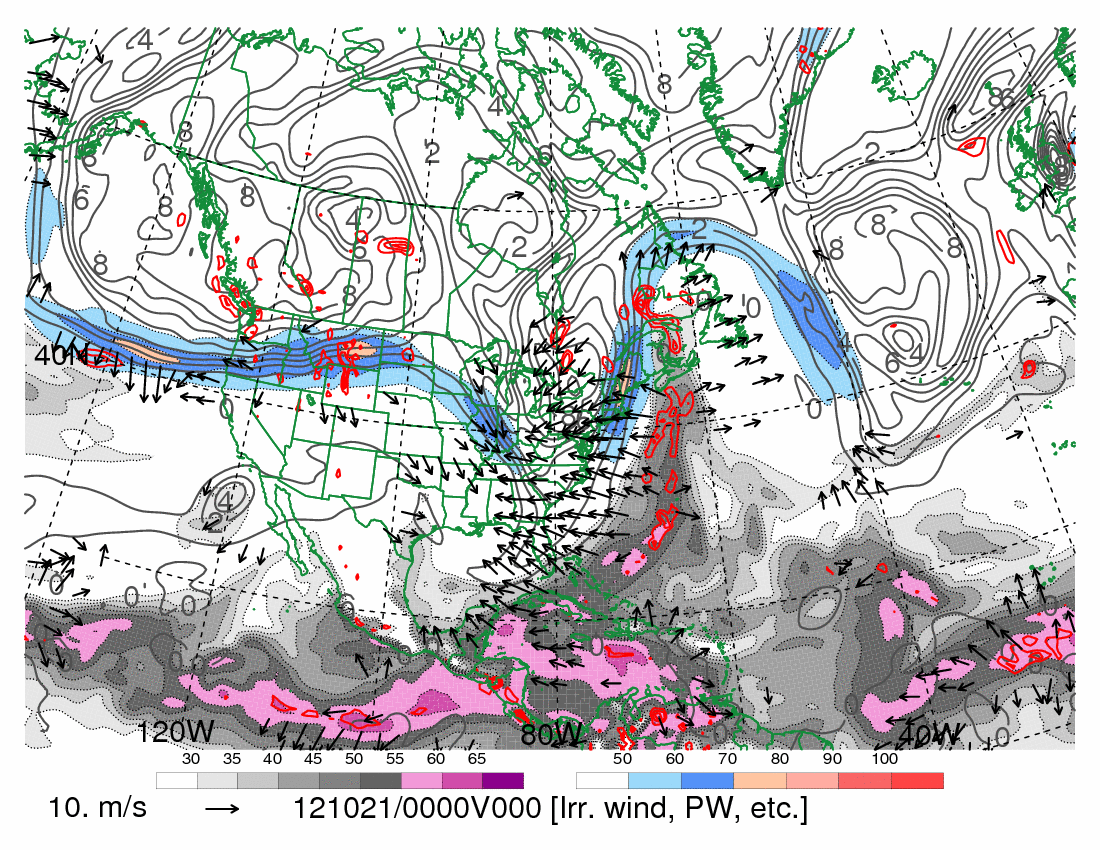 10.0 m s−1
0000 UTC 21 October 2012
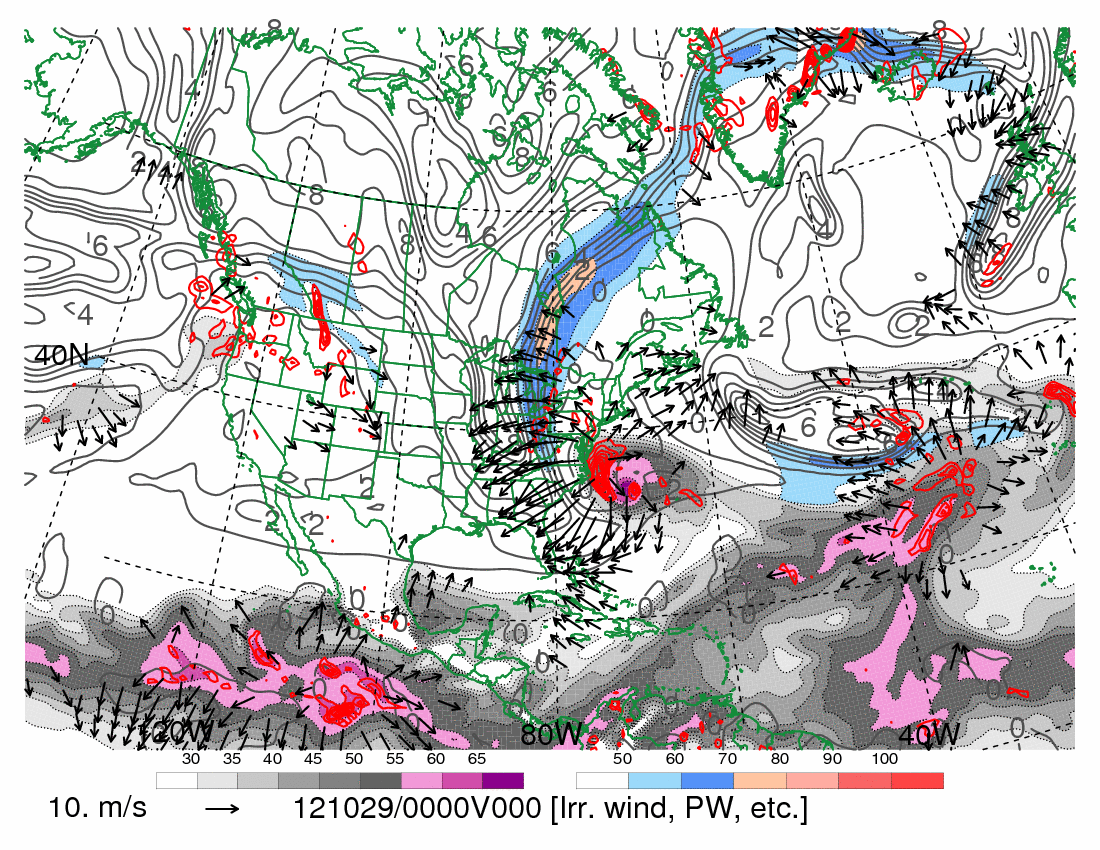 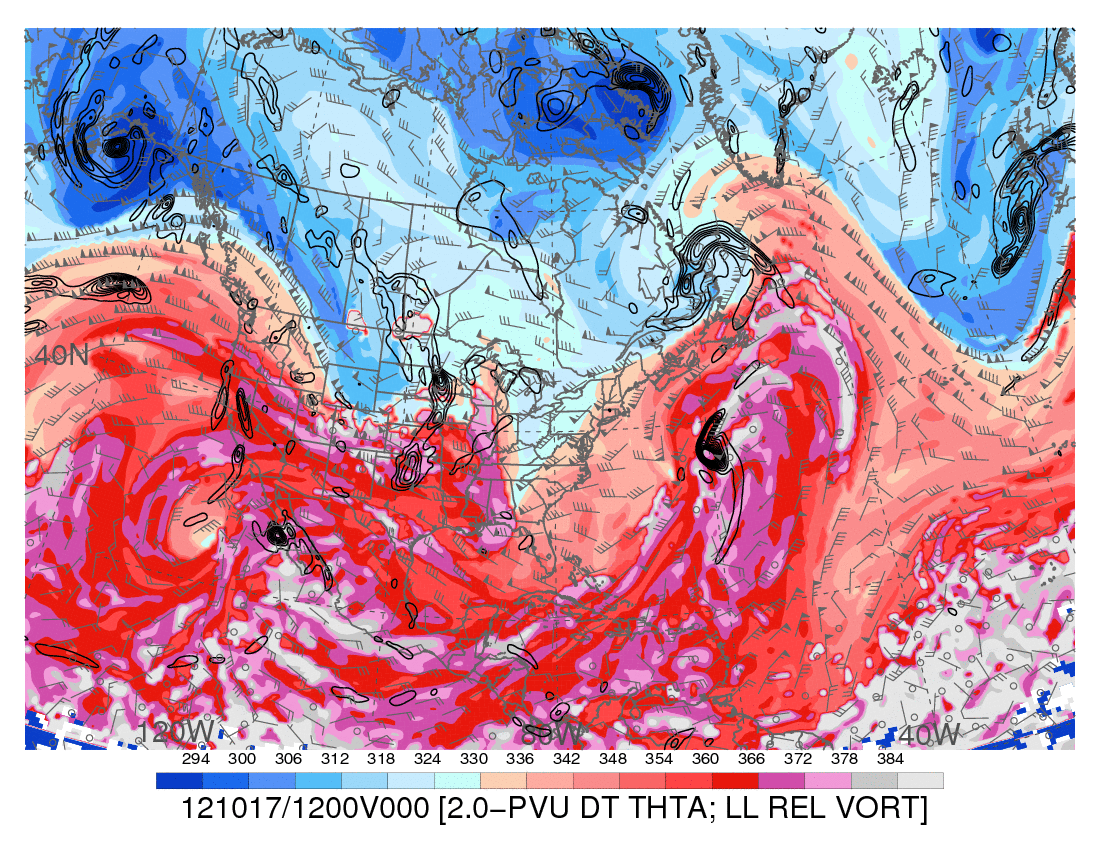 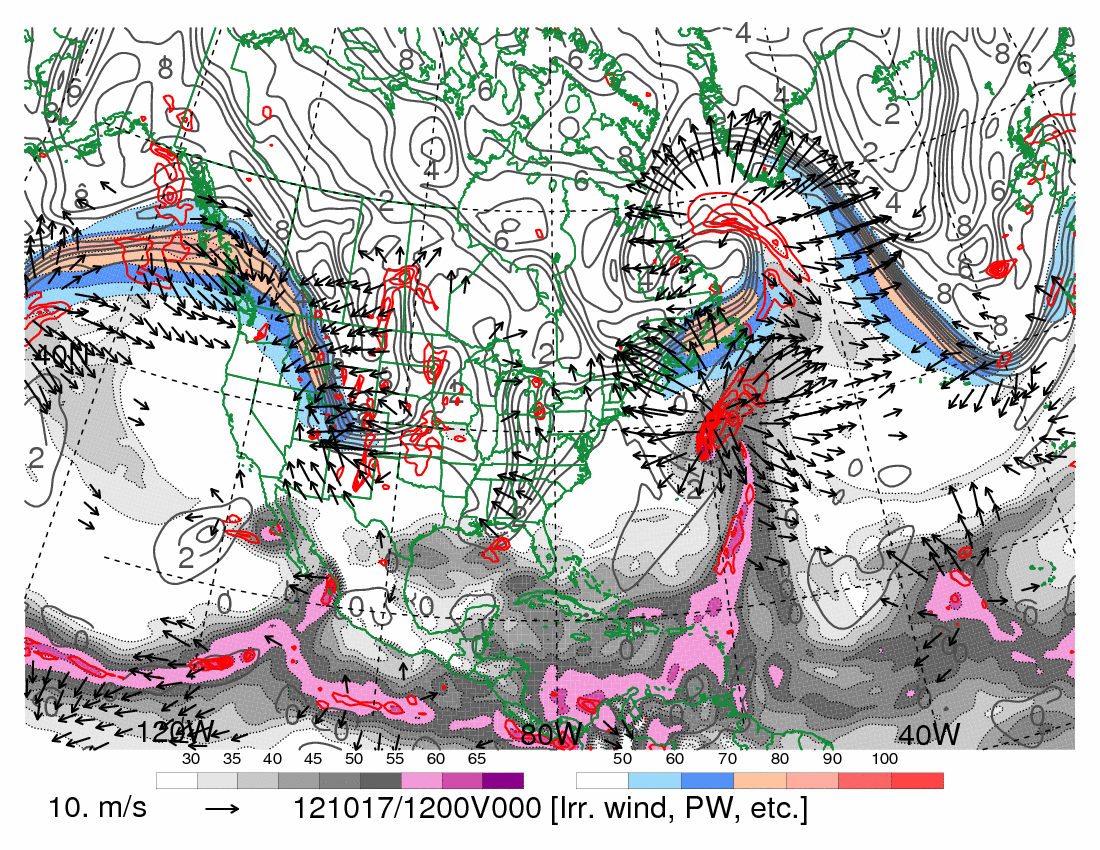 Dynamic tropopause (DT, 1.5-PVU surface) potential temperature (shaded, K) and wind (barbs, kts), 925–850-hPa layer-averaged cyclonic relative vorticity (black contours every 0.5 × 10−4 s−1)
250-hPa wind speed (shaded, m s−1), 300–200-hPa layer-averaged PV (gray contours, PVU), PW (gray scale, mm), 600–400-hPa layer-averaged ascent (red contours every 5.0 × 10−3 hPa s−1), 250-hPa irrotational wind (vectors, m s−1)
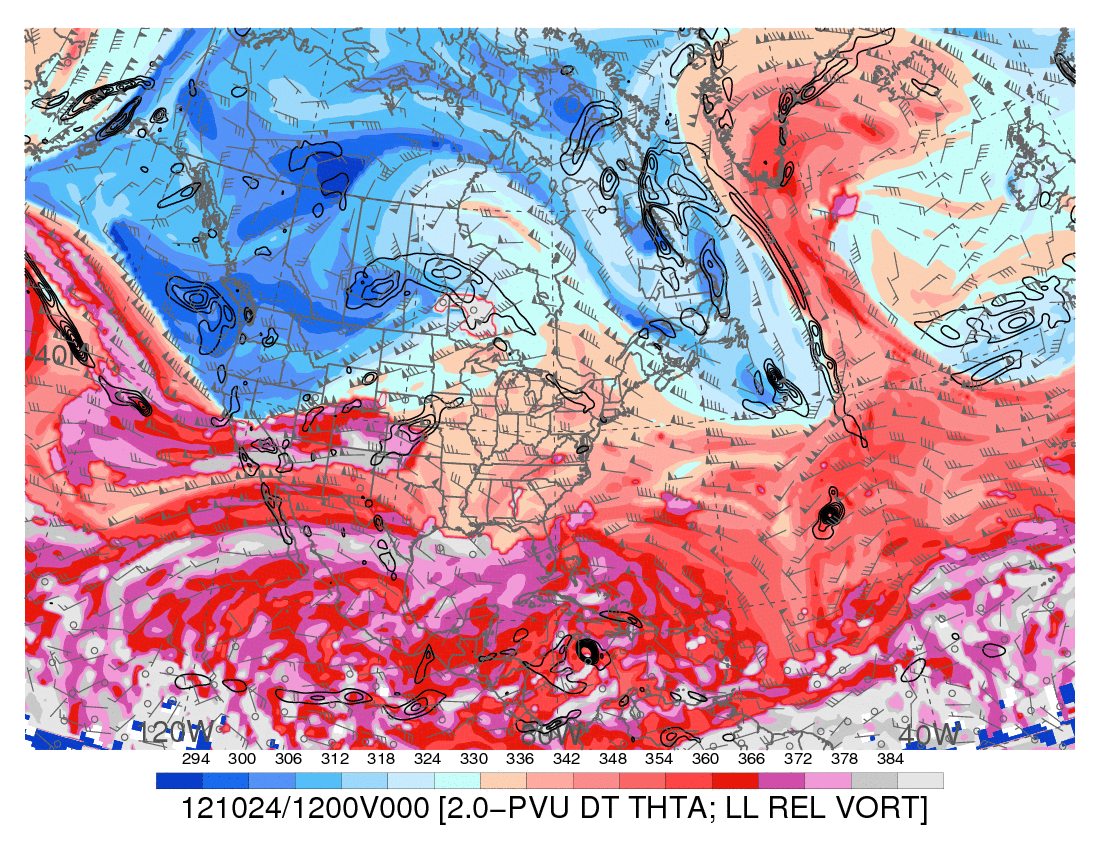 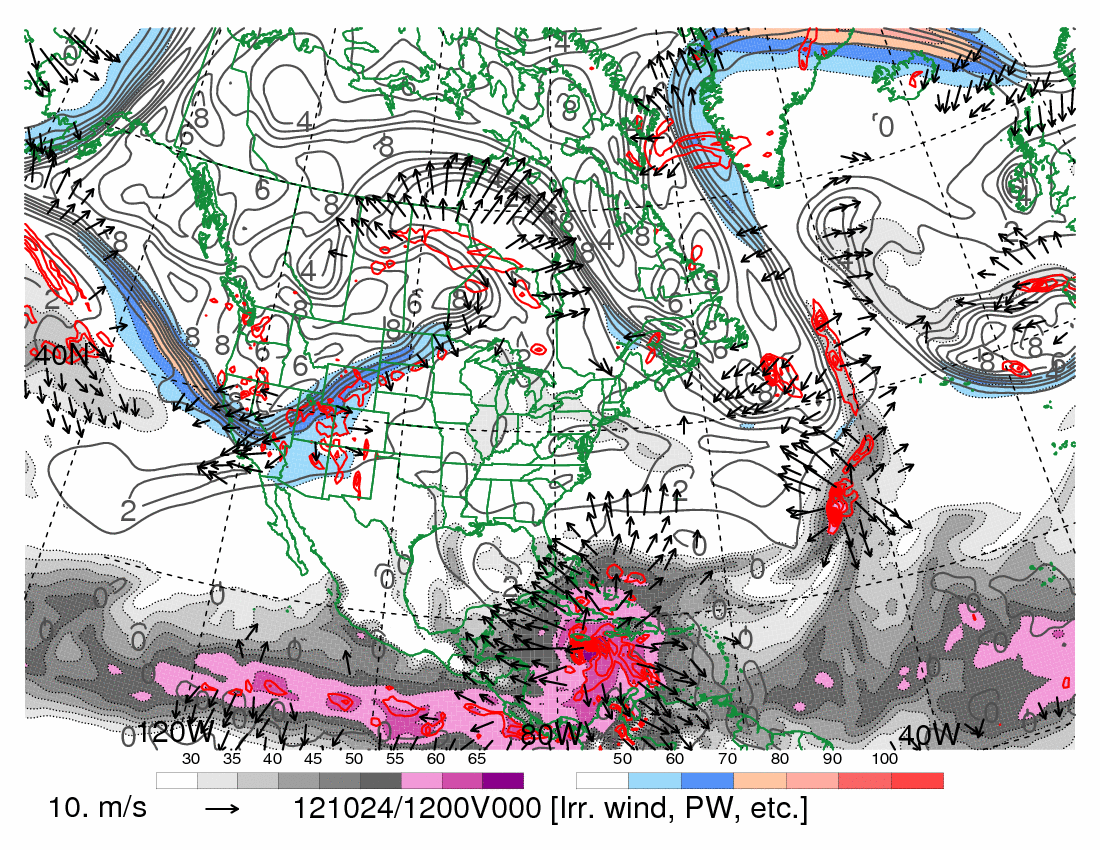 1200 UTC 24 October 2012
10.0 m s−1
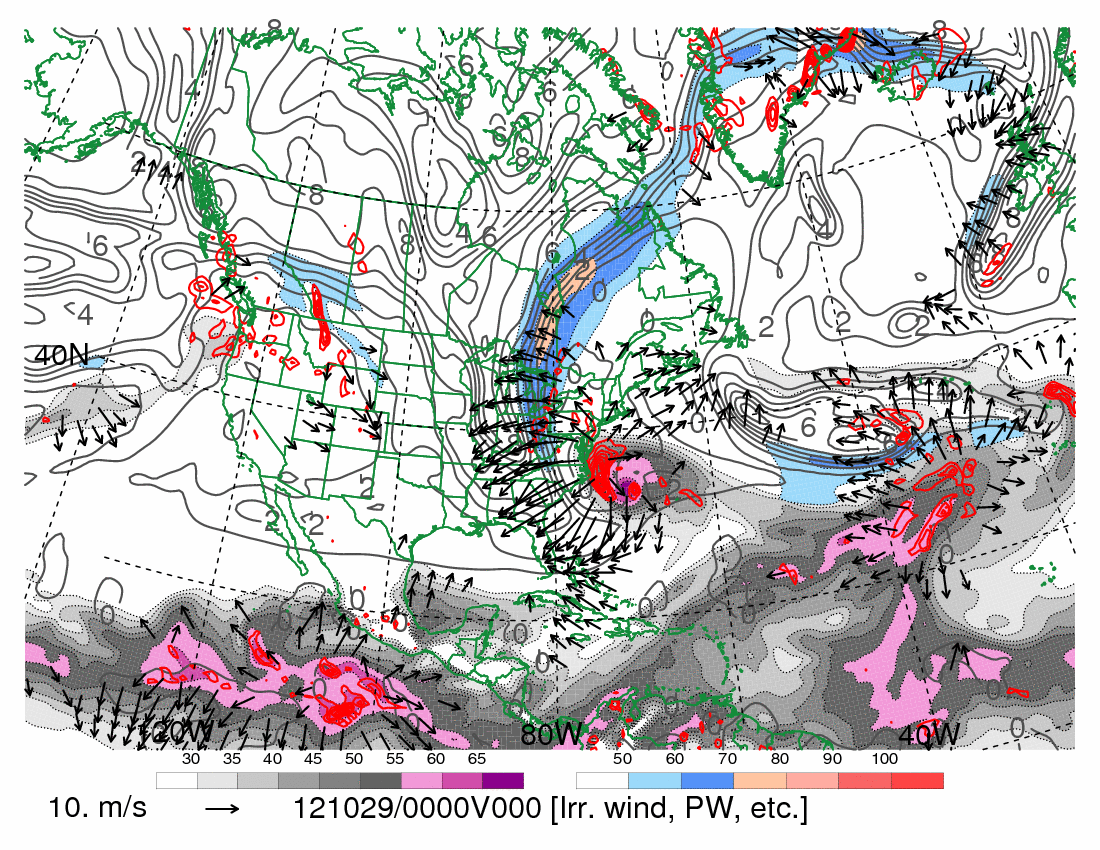 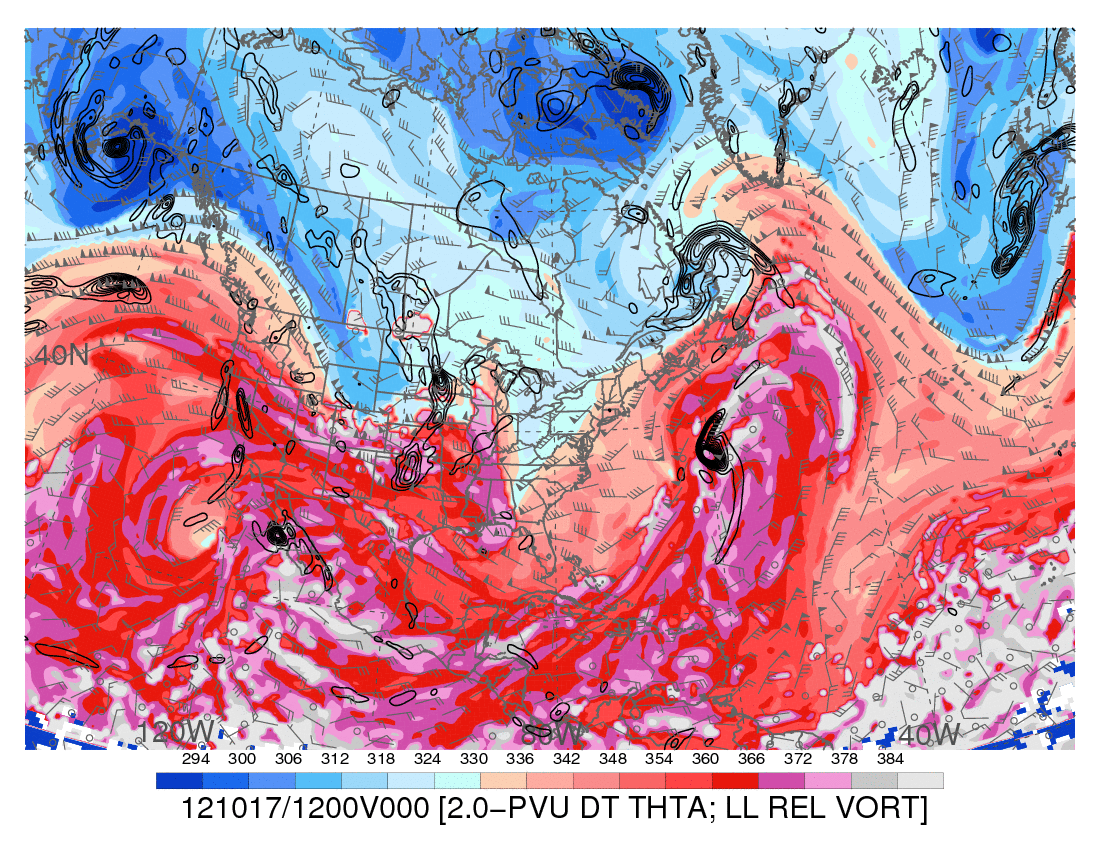 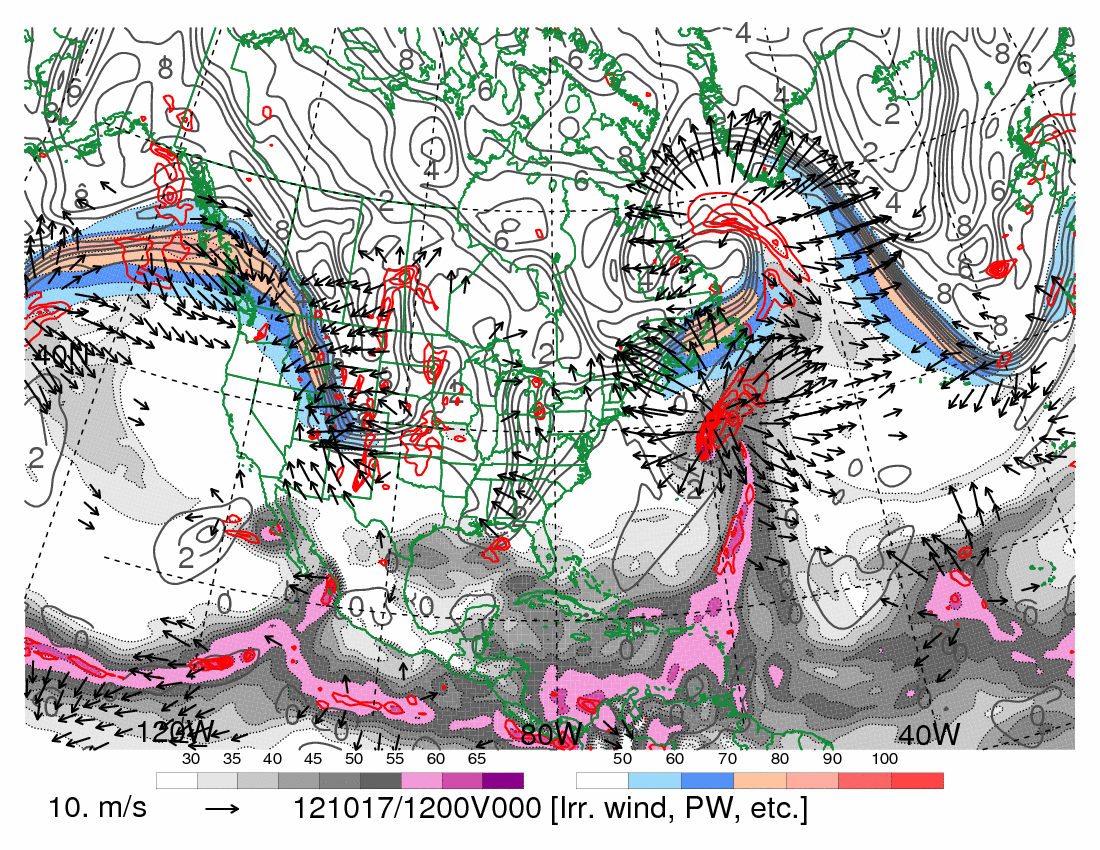 Dynamic tropopause (DT, 1.5-PVU surface) potential temperature (shaded, K) and wind (barbs, kts), 925–850-hPa layer-averaged cyclonic relative vorticity (black contours every 0.5 × 10−4 s−1)
250-hPa wind speed (shaded, m s−1), 300–200-hPa layer-averaged PV (gray contours, PVU), PW (gray scale, mm), 600–400-hPa layer-averaged ascent (red contours every 5.0 × 10−3 hPa s−1), 250-hPa irrotational wind (vectors, m s−1)
1445 UTC 26 October 2012
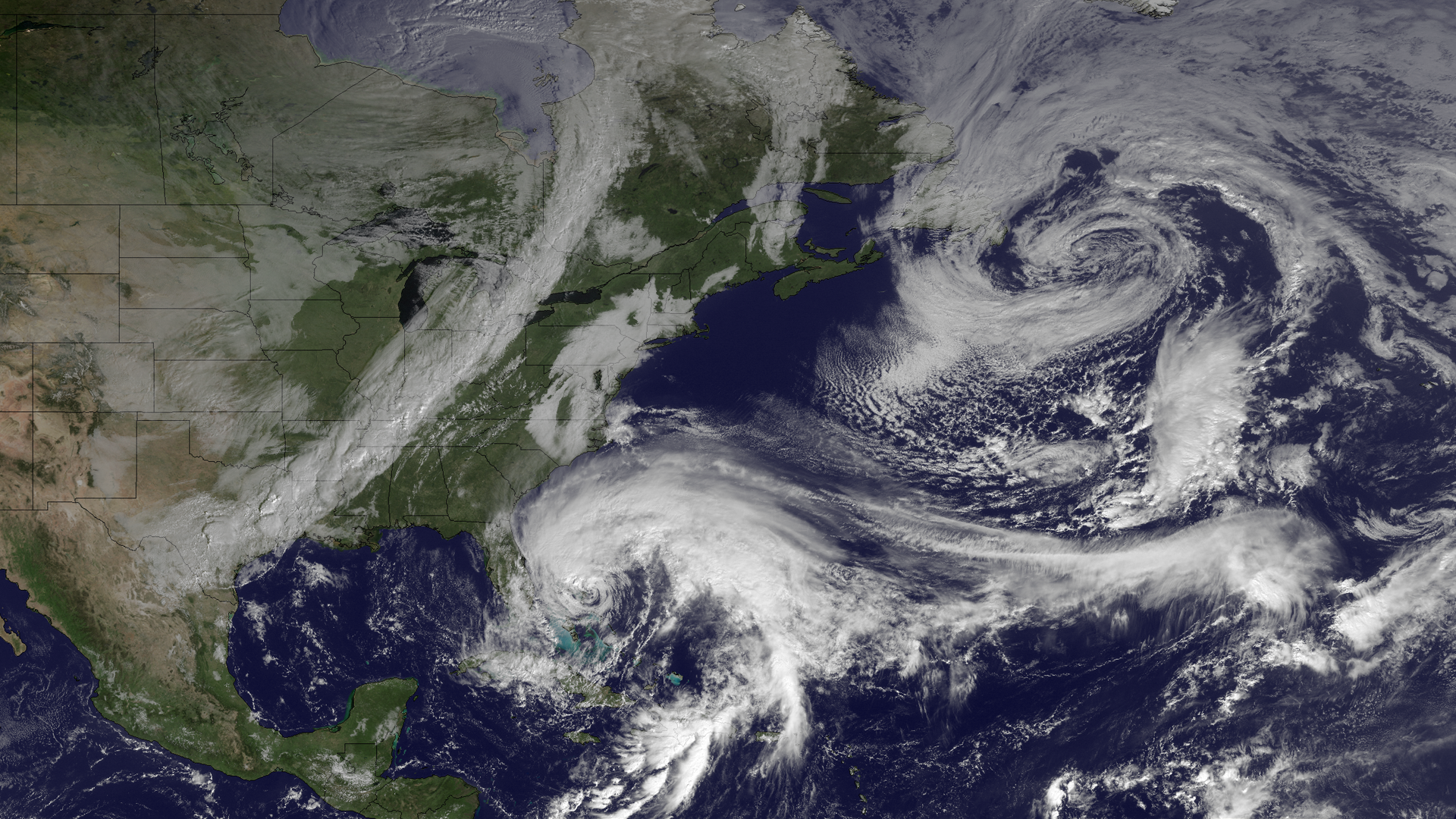 Image courtesy of the NOAA’s Environmental Visualization Laboratory
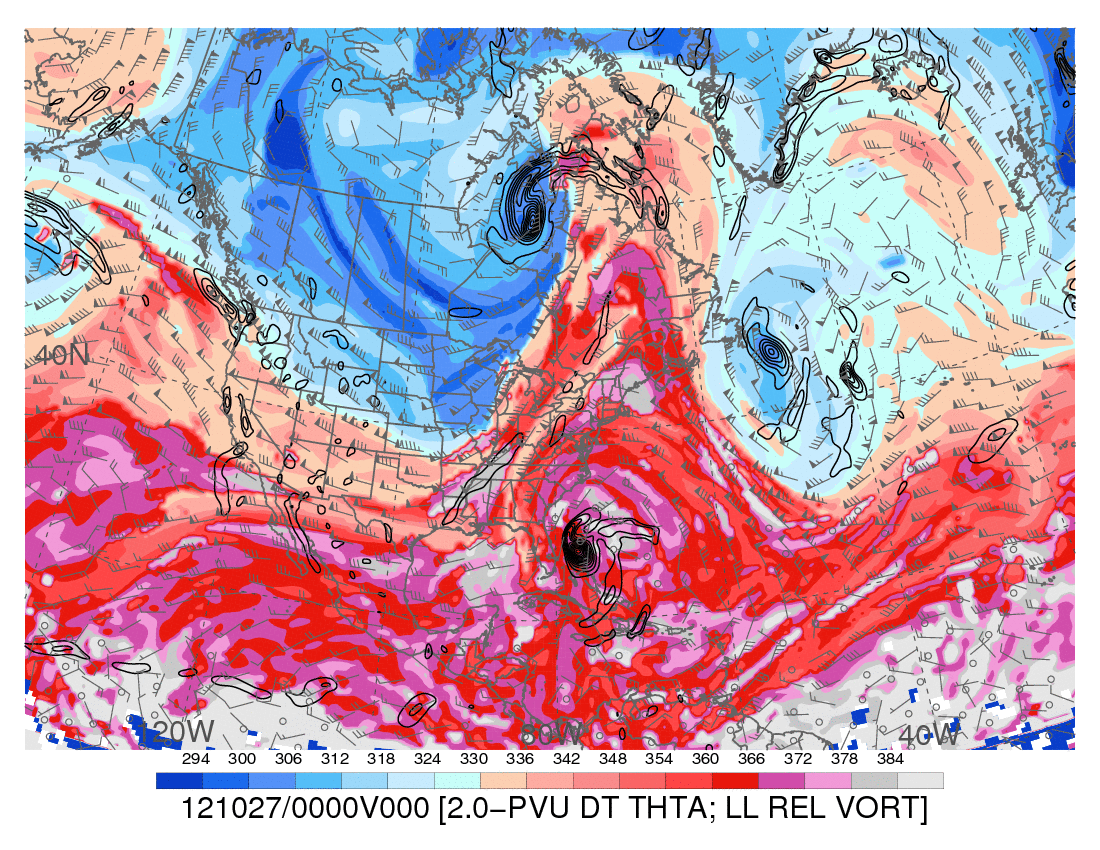 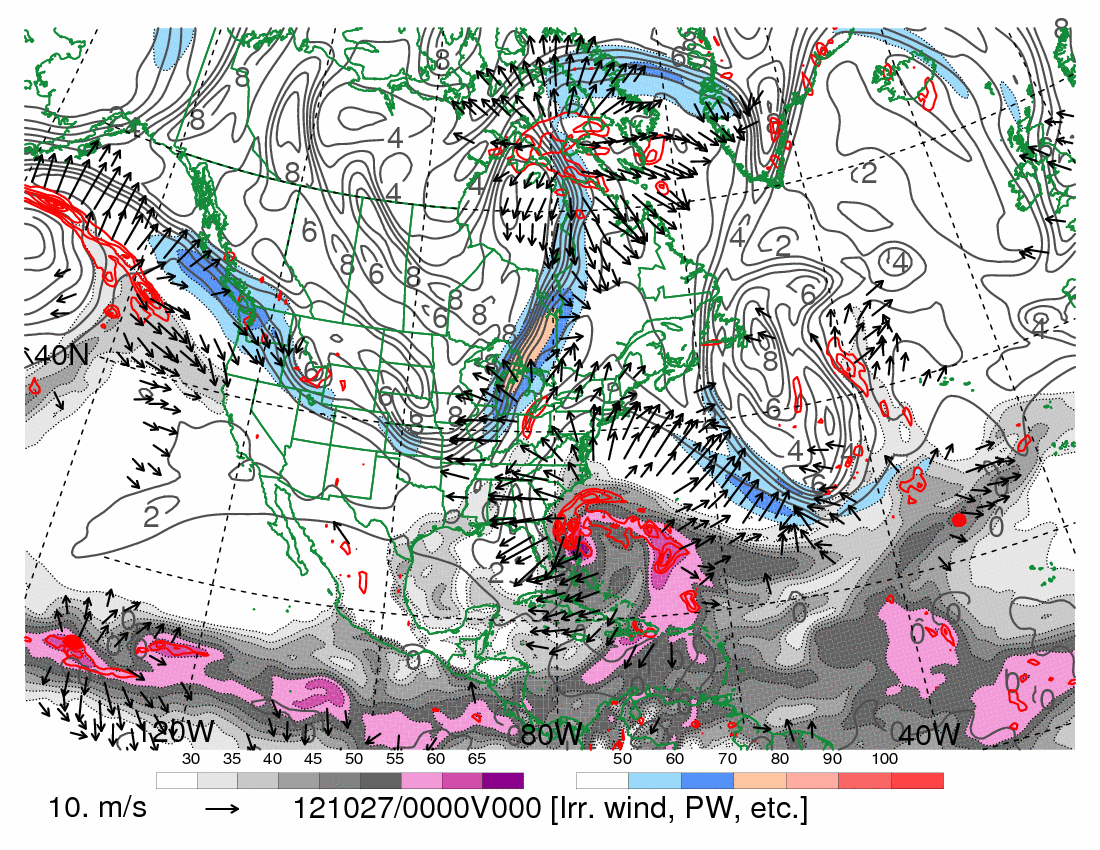 0000 UTC 27 October 2012
10.0 m s−1
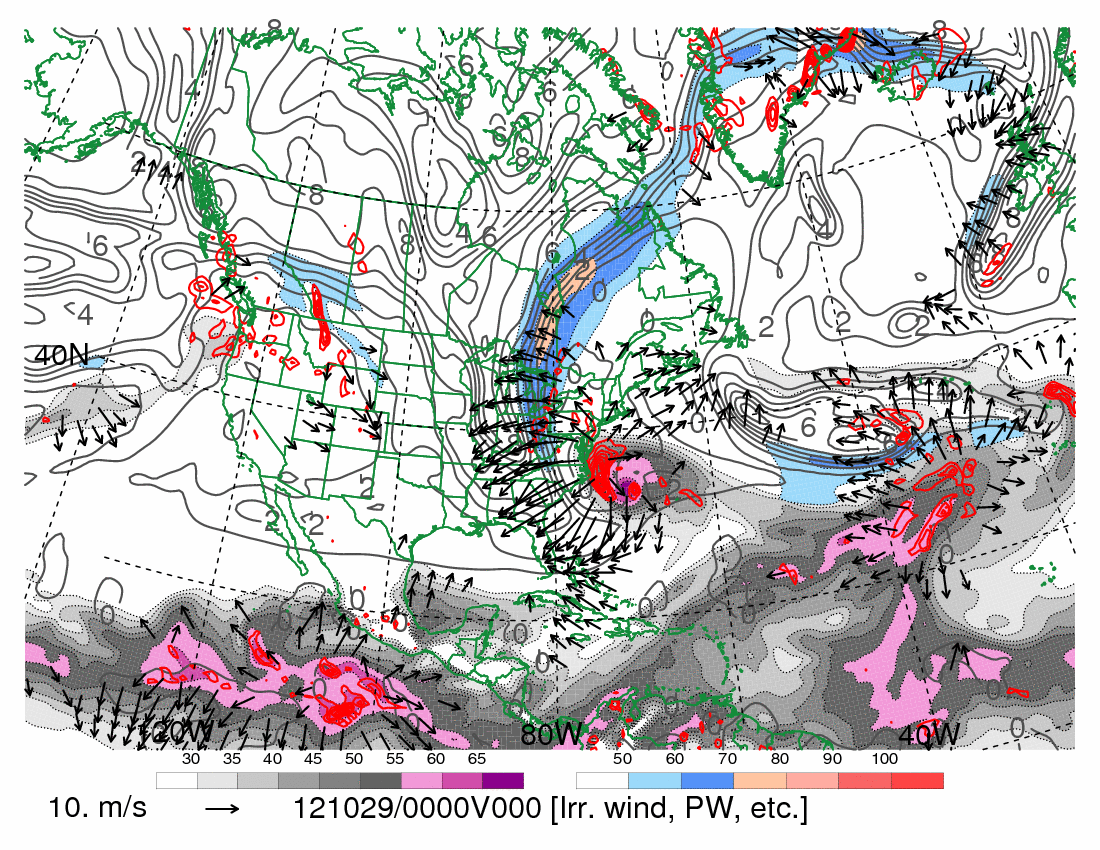 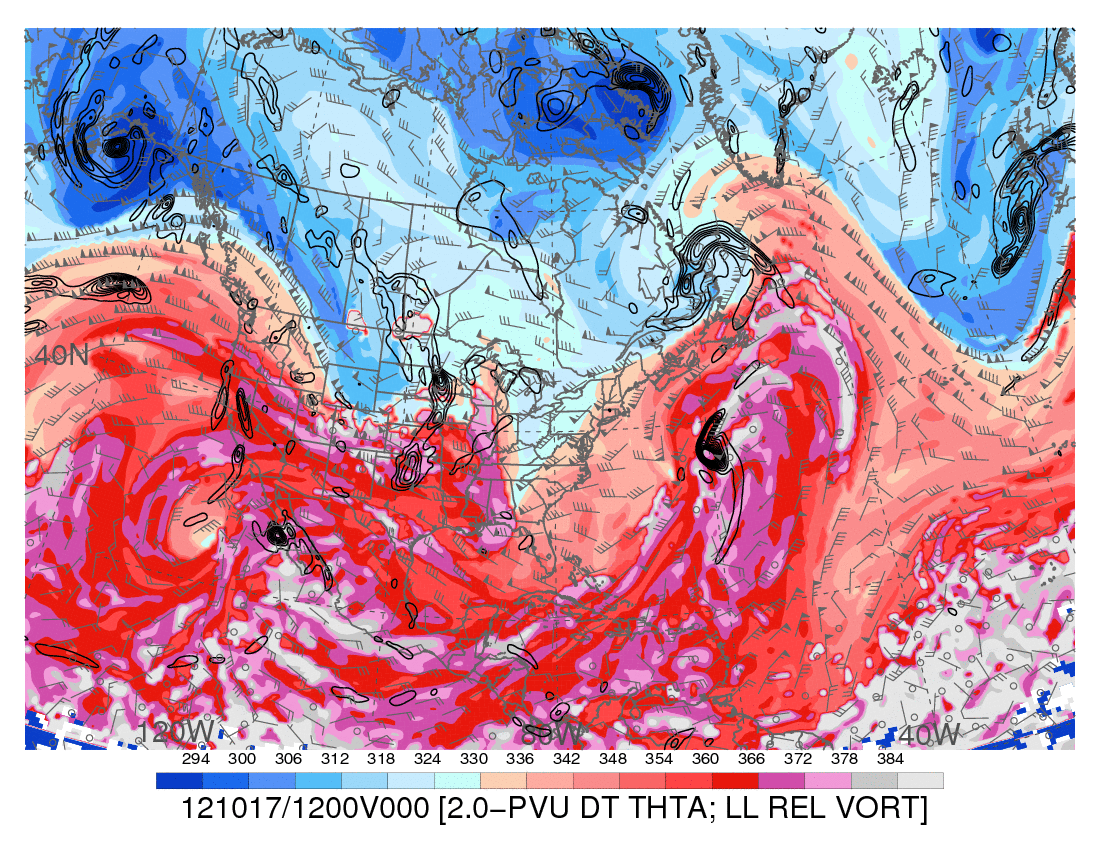 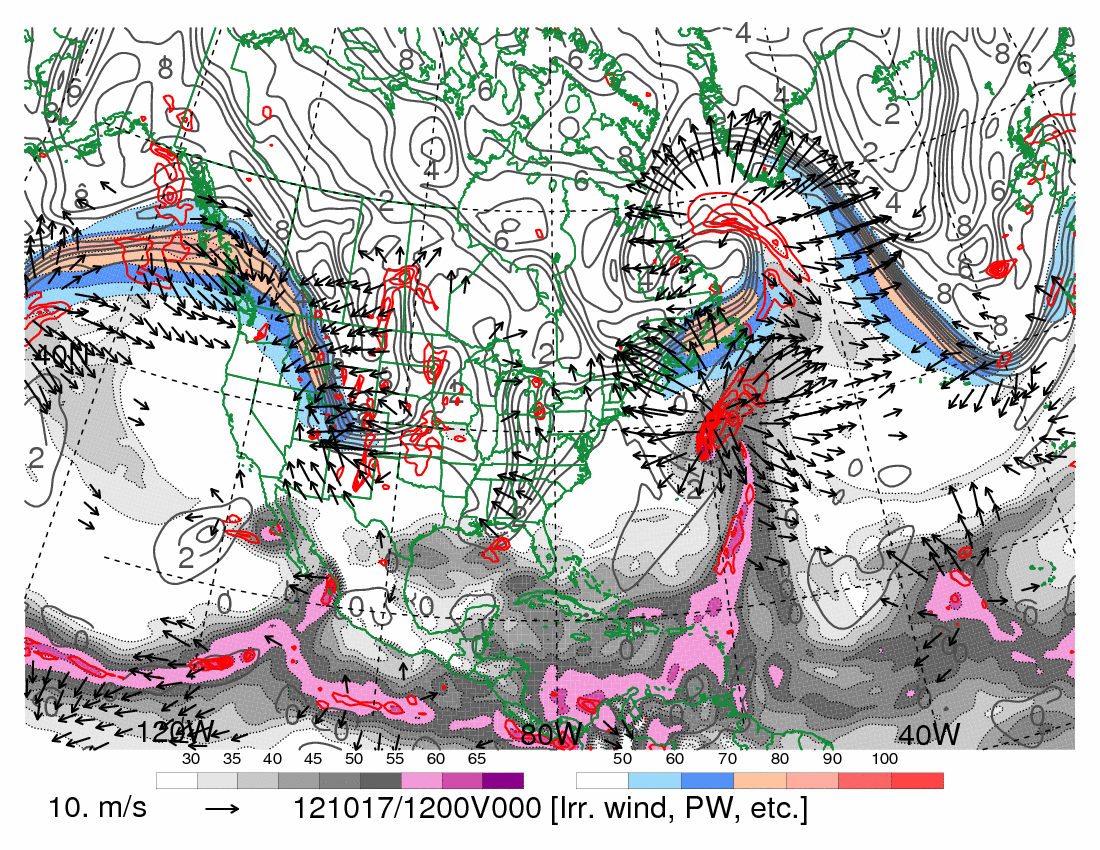 Dynamic tropopause (DT, 1.5-PVU surface) potential temperature (shaded, K) and wind (barbs, kts), 925–850-hPa layer-averaged cyclonic relative vorticity (black contours every 0.5 × 10−4 s−1)
250-hPa wind speed (shaded, m s−1), 300–200-hPa layer-averaged PV (gray contours, PVU), PW (gray scale, mm), 600–400-hPa layer-averaged ascent (red contours every 5.0 × 10−3 hPa s−1), 250-hPa irrotational wind (vectors, m s−1)
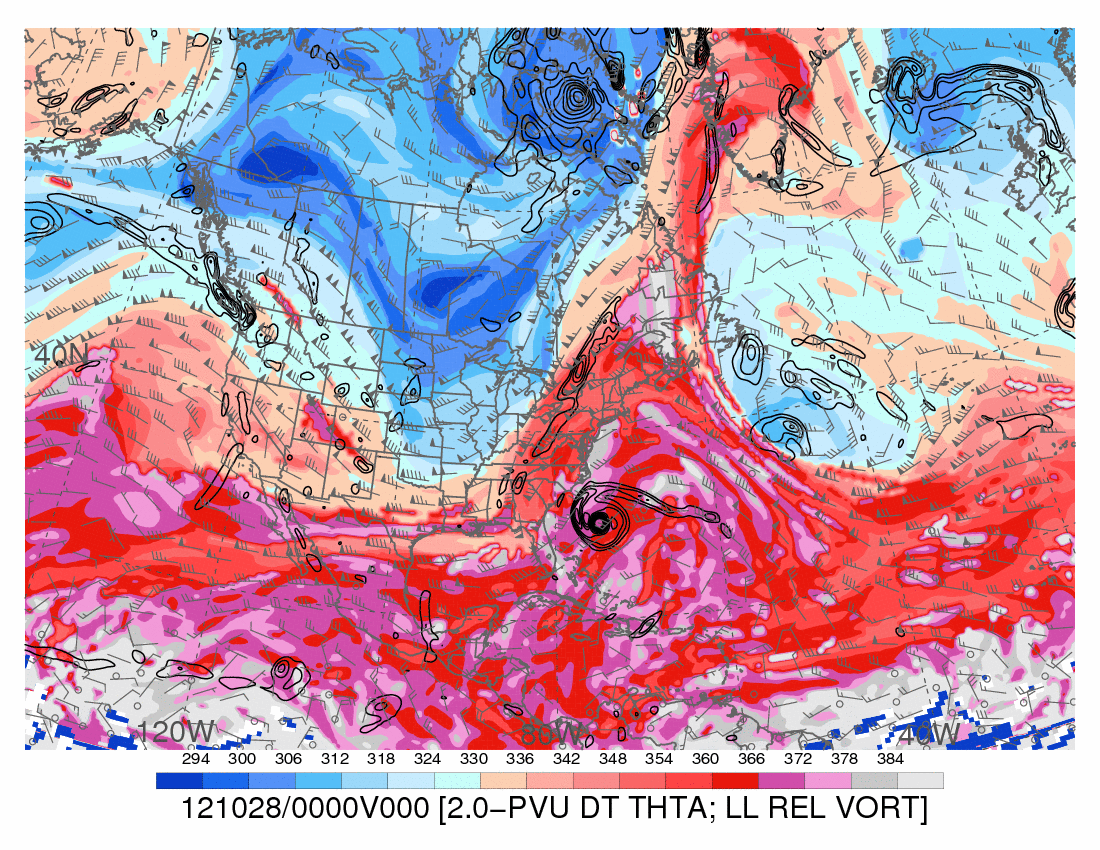 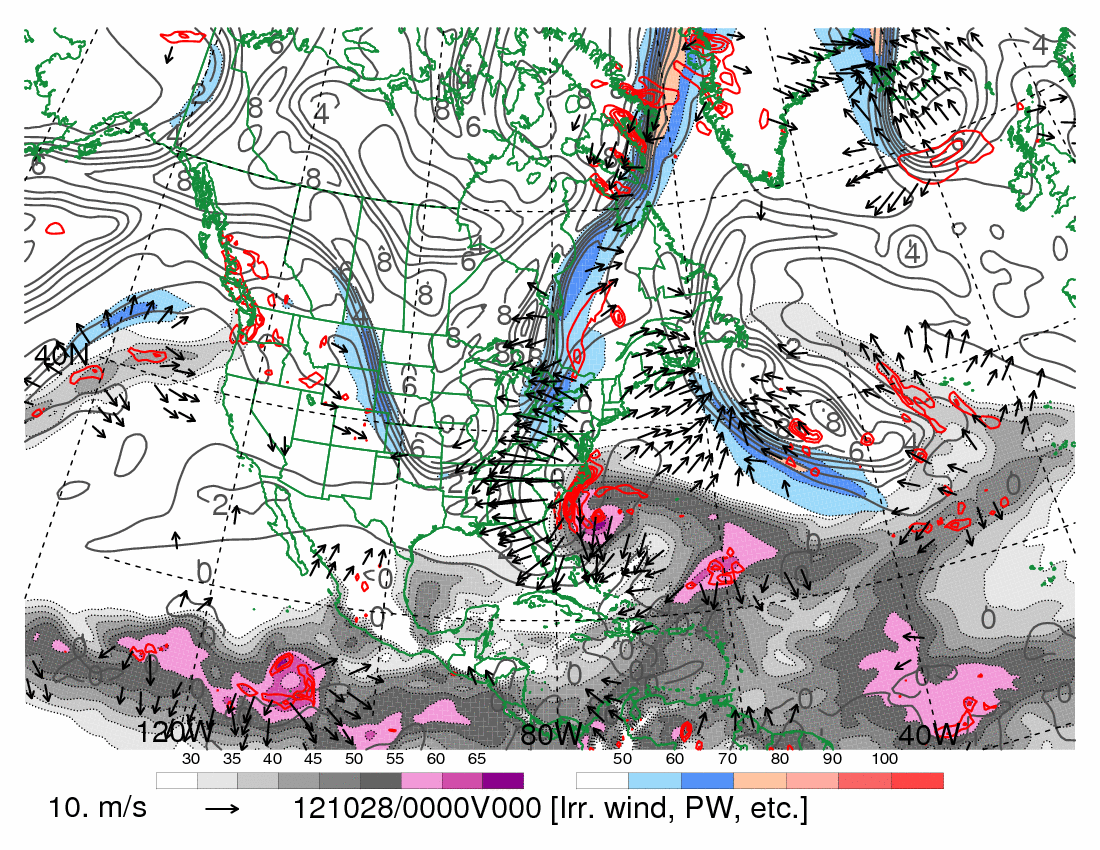 0000 UTC 28 October 2012
10.0 m s−1
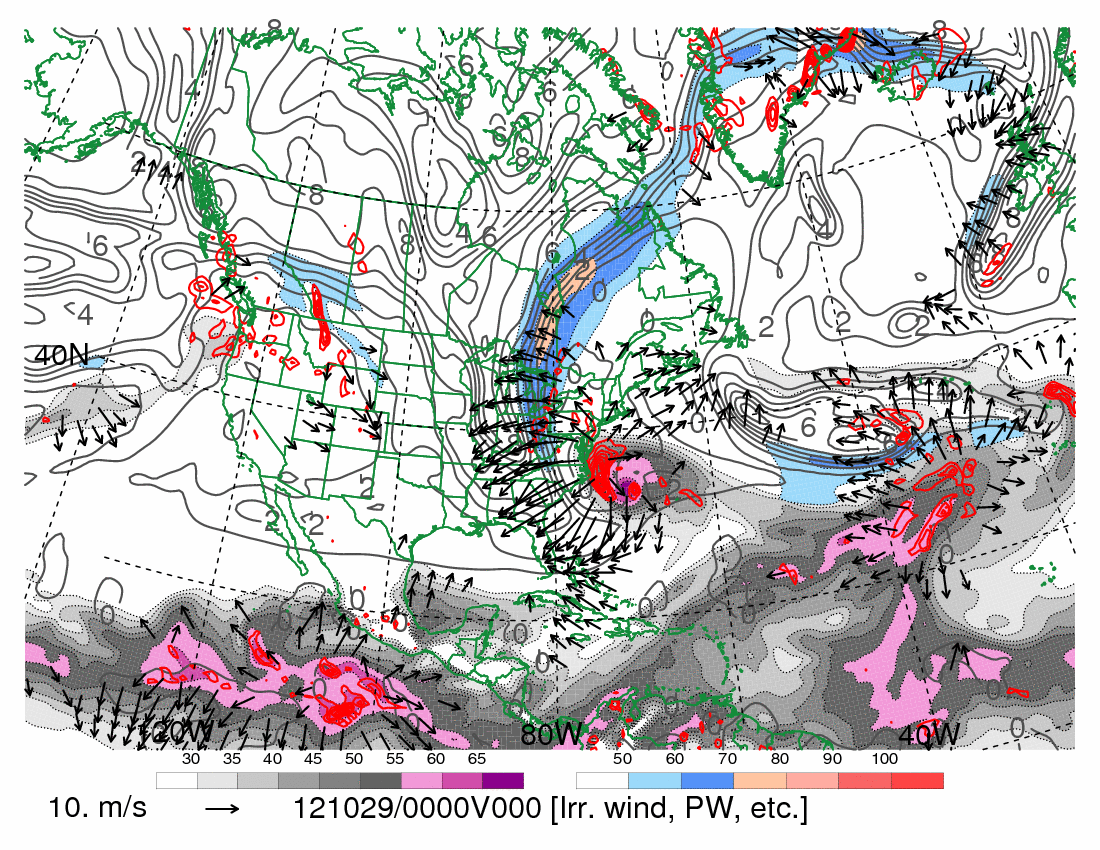 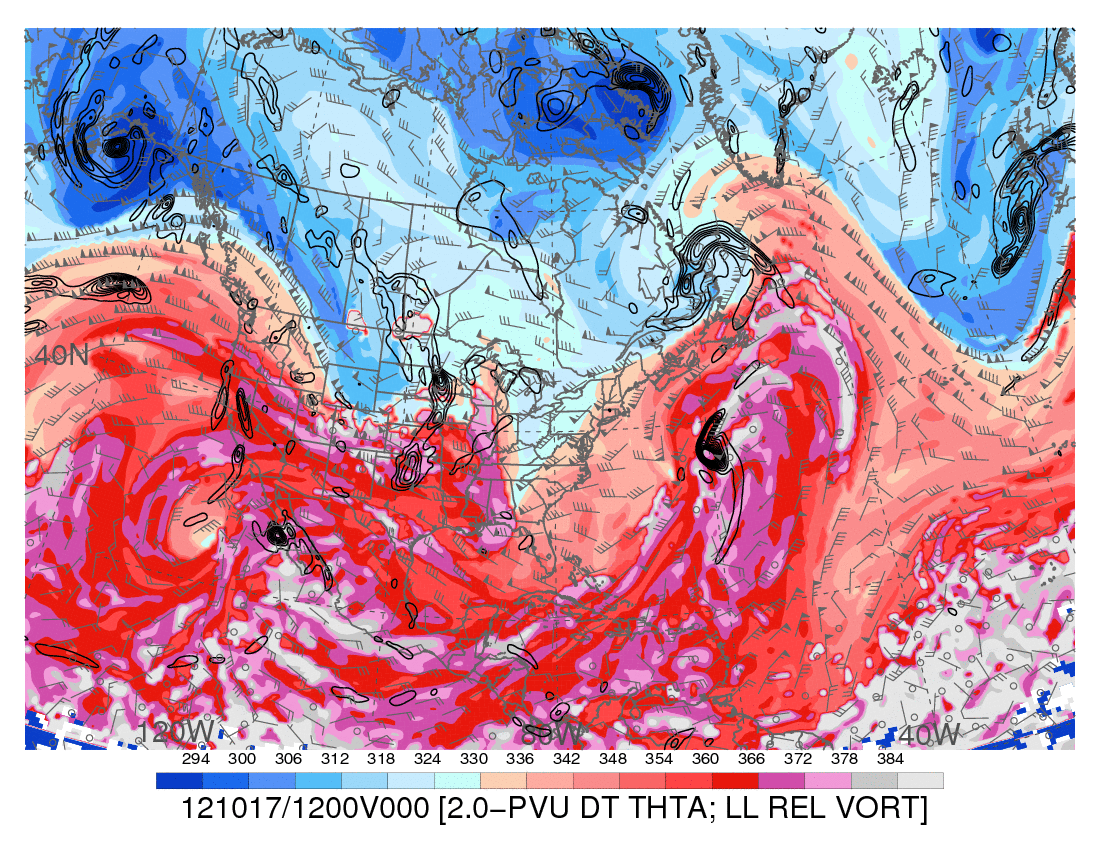 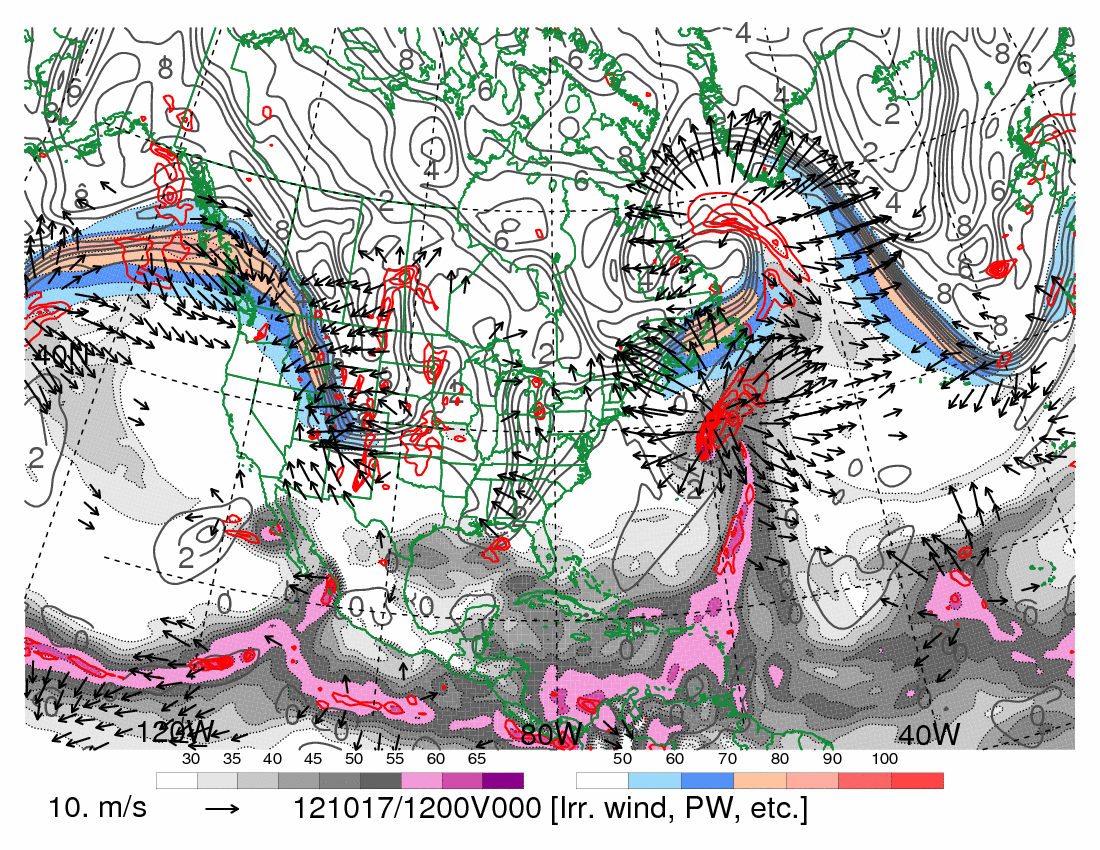 Dynamic tropopause (DT, 1.5-PVU surface) potential temperature (shaded, K) and wind (barbs, kts), 925–850-hPa layer-averaged cyclonic relative vorticity (black contours every 0.5 × 10−4 s−1)
250-hPa wind speed (shaded, m s−1), 300–200-hPa layer-averaged PV (gray contours, PVU), PW (gray scale, mm), 600–400-hPa layer-averaged ascent (red contours every 5.0 × 10−3 hPa s−1), 250-hPa irrotational wind (vectors, m s−1)
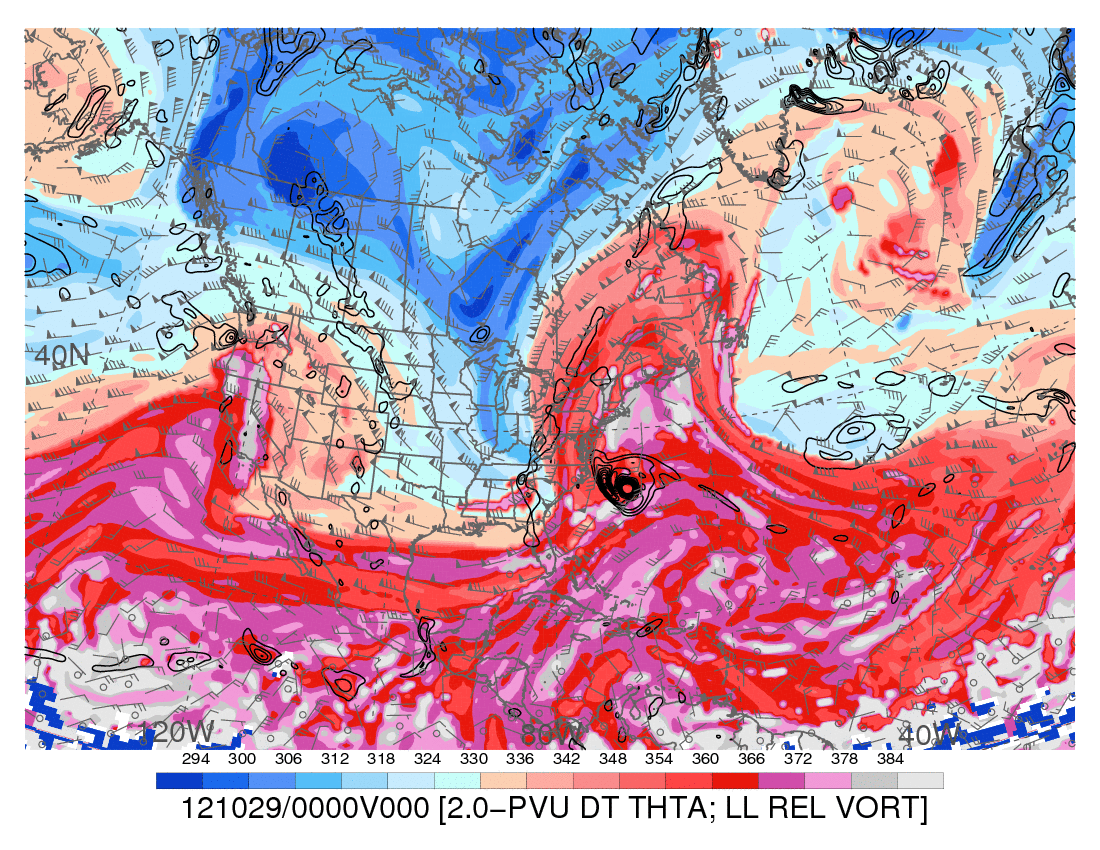 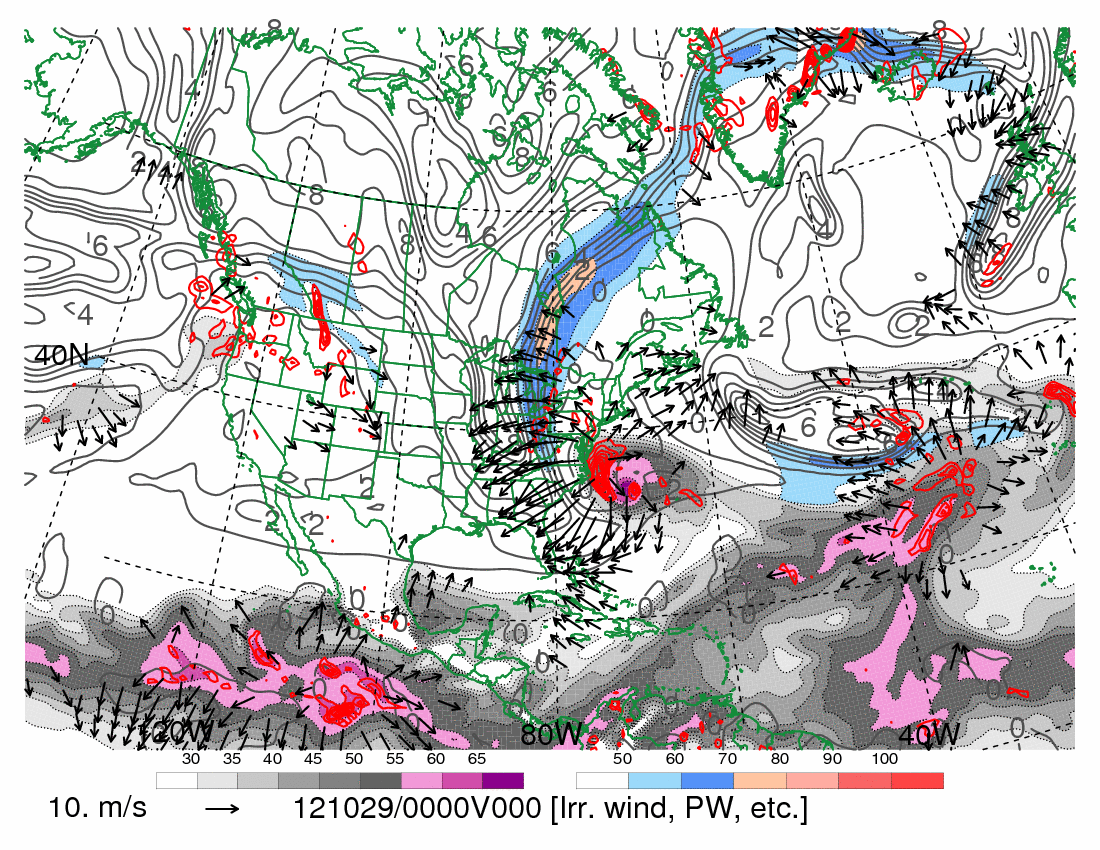 0000 UTC 29 October 2012
10.0 m s−1
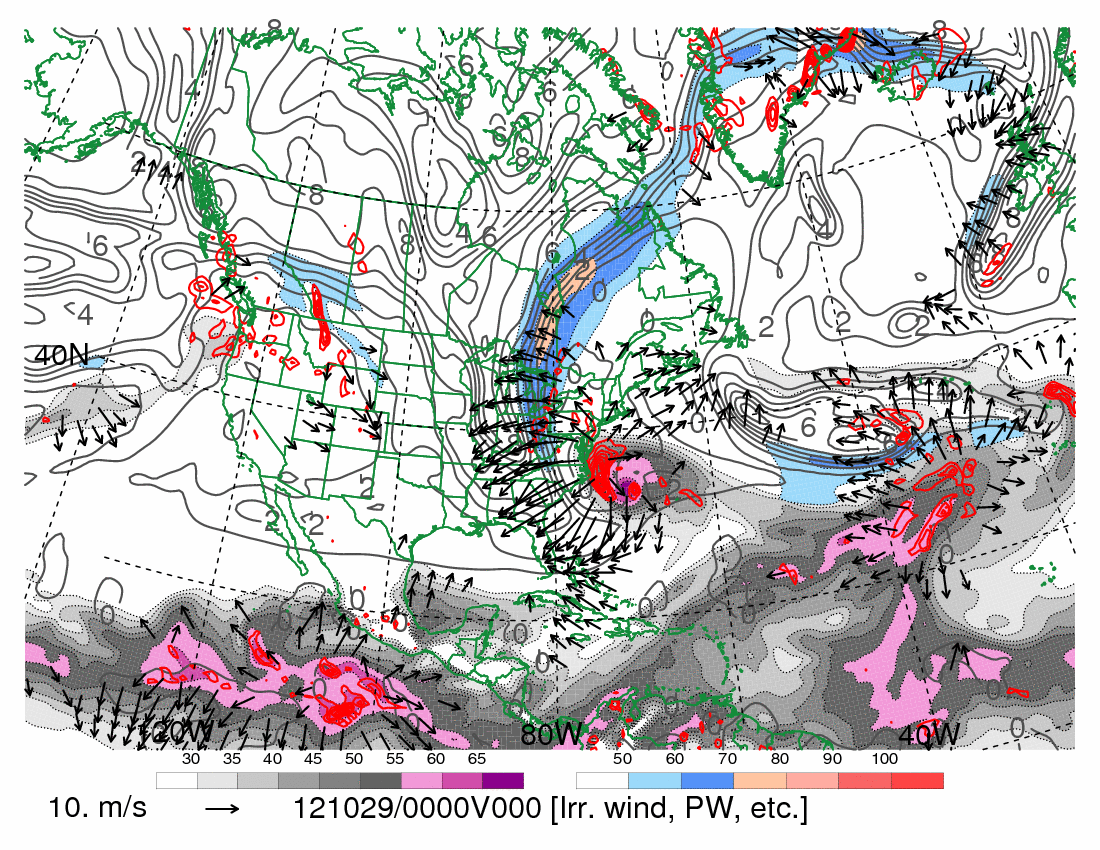 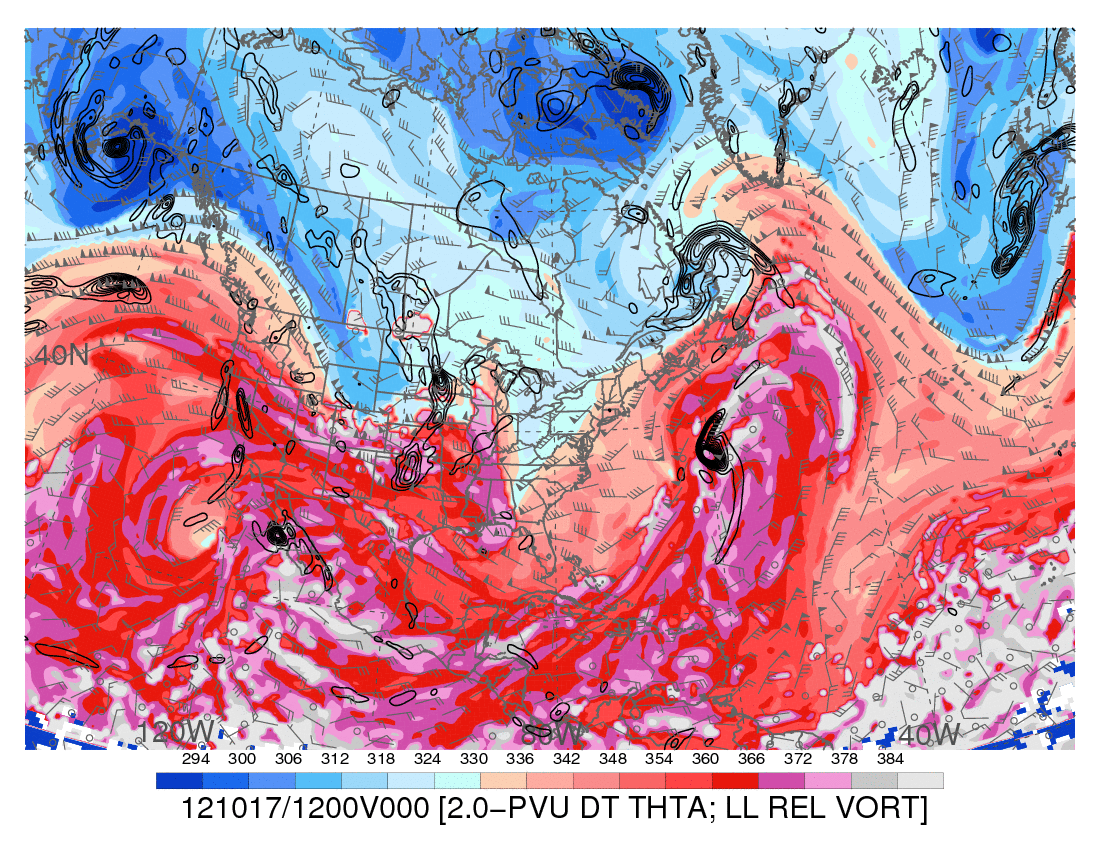 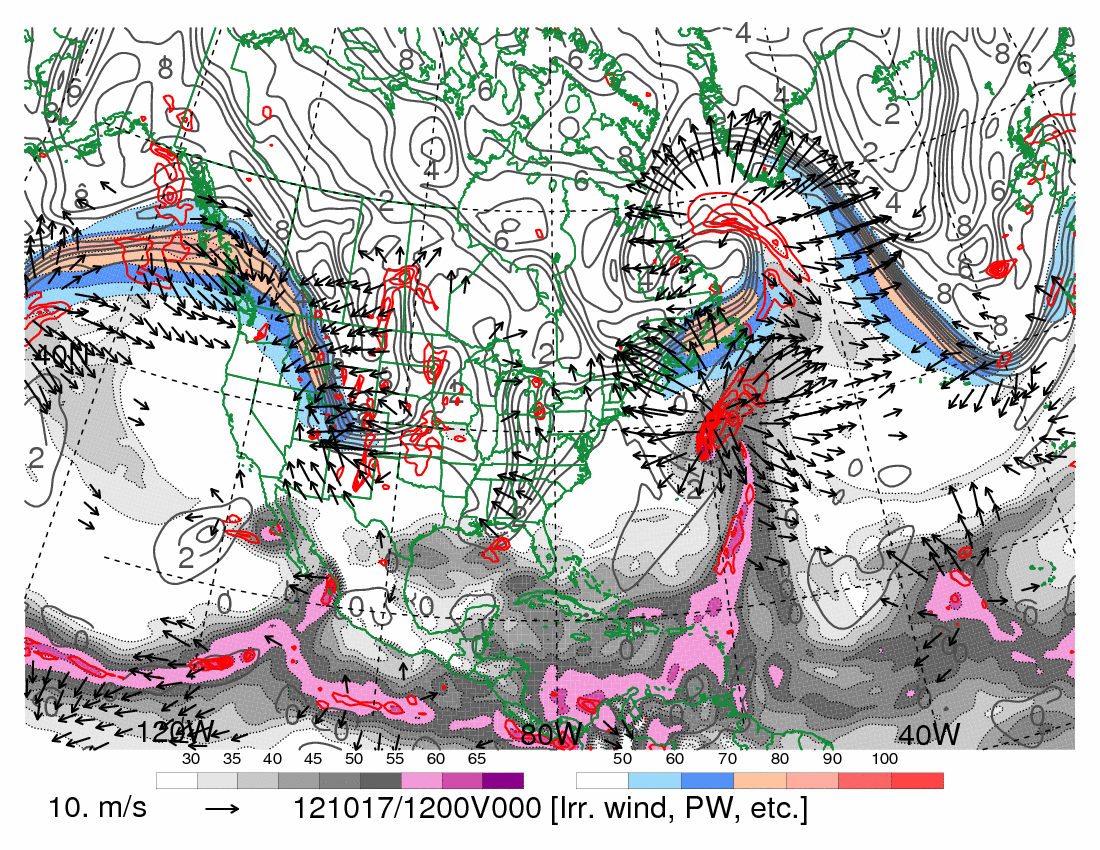 Dynamic tropopause (DT, 1.5-PVU surface) potential temperature (shaded, K) and wind (barbs, kts), 925–850-hPa layer-averaged cyclonic relative vorticity (black contours every 0.5 × 10−4 s−1)
250-hPa wind speed (shaded, m s−1), 300–200-hPa layer-averaged PV (gray contours, PVU), PW (gray scale, mm), 600–400-hPa layer-averaged ascent (red contours every 5.0 × 10−3 hPa s−1), 250-hPa irrotational wind (vectors, m s−1)
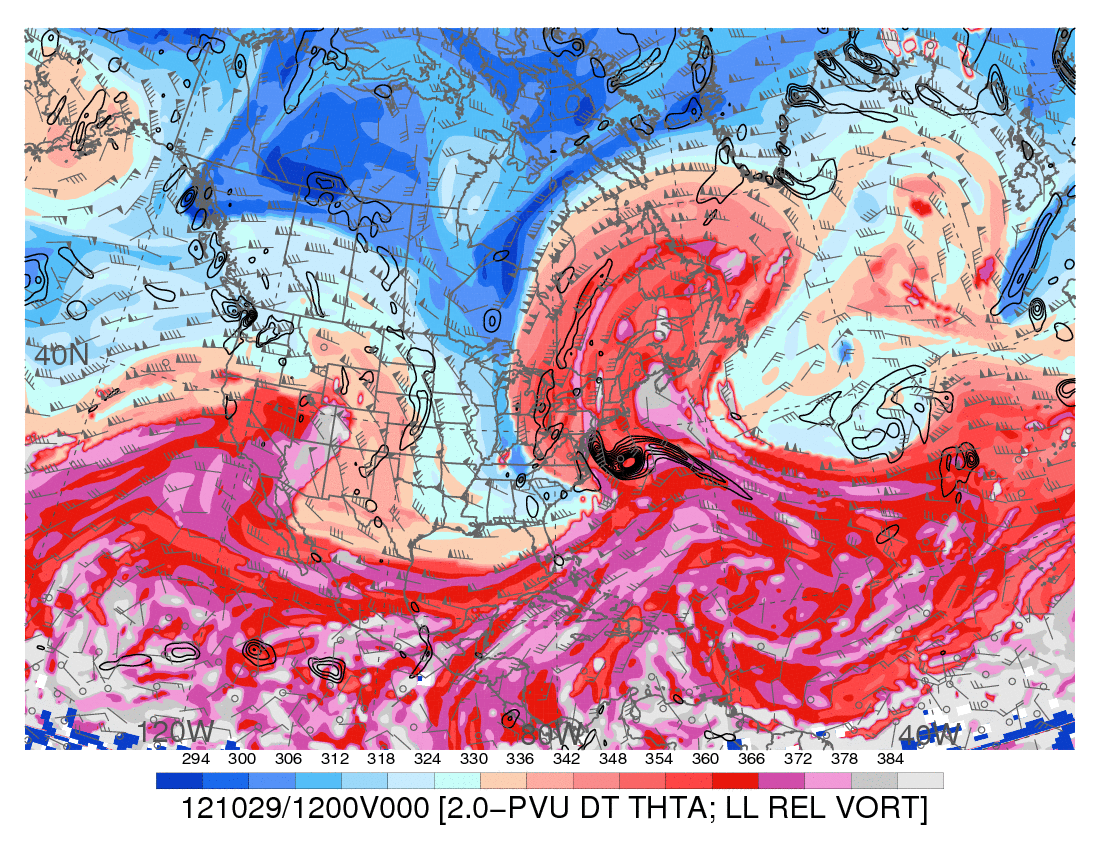 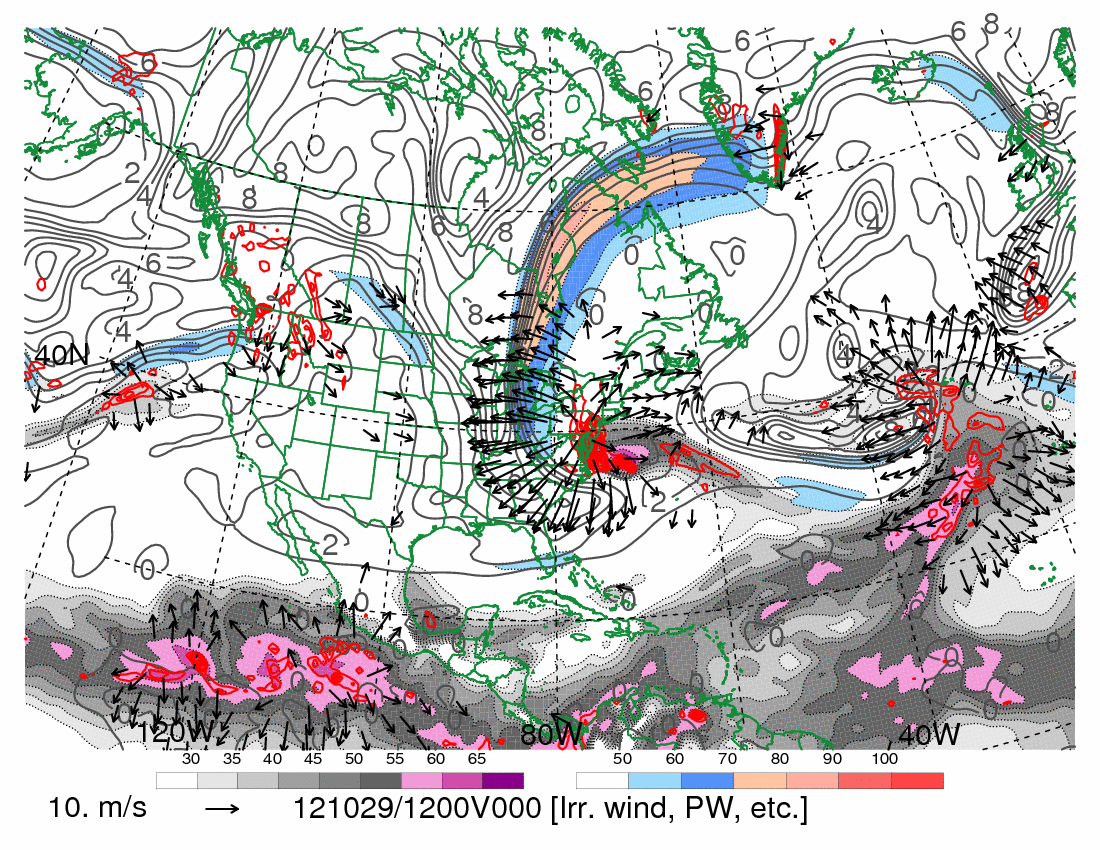 1200 UTC 29 October 2012
10.0 m s−1
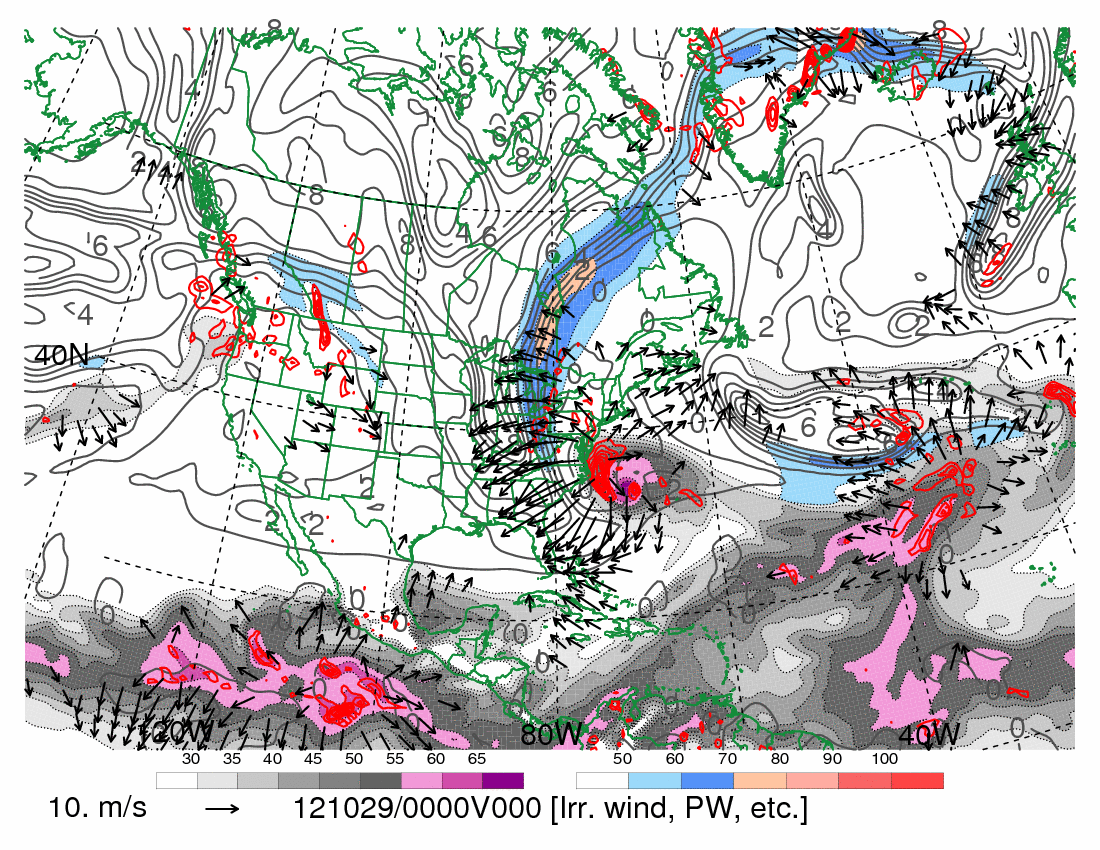 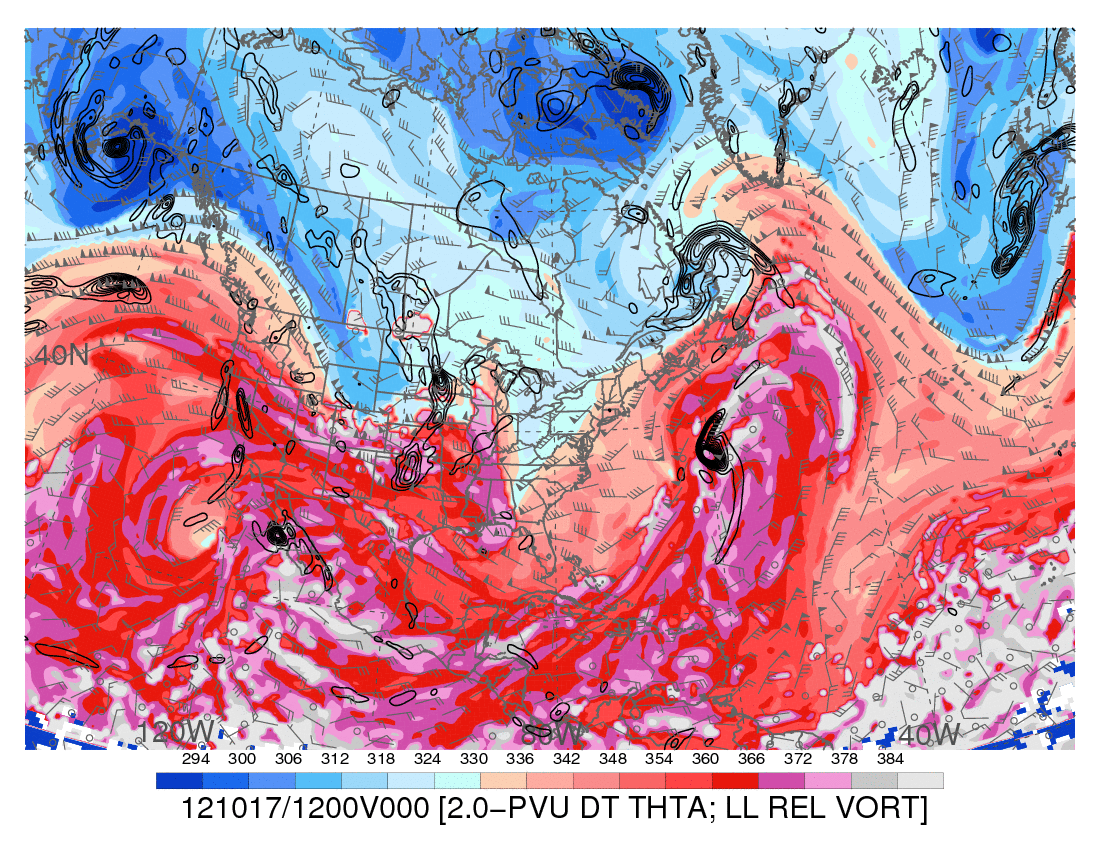 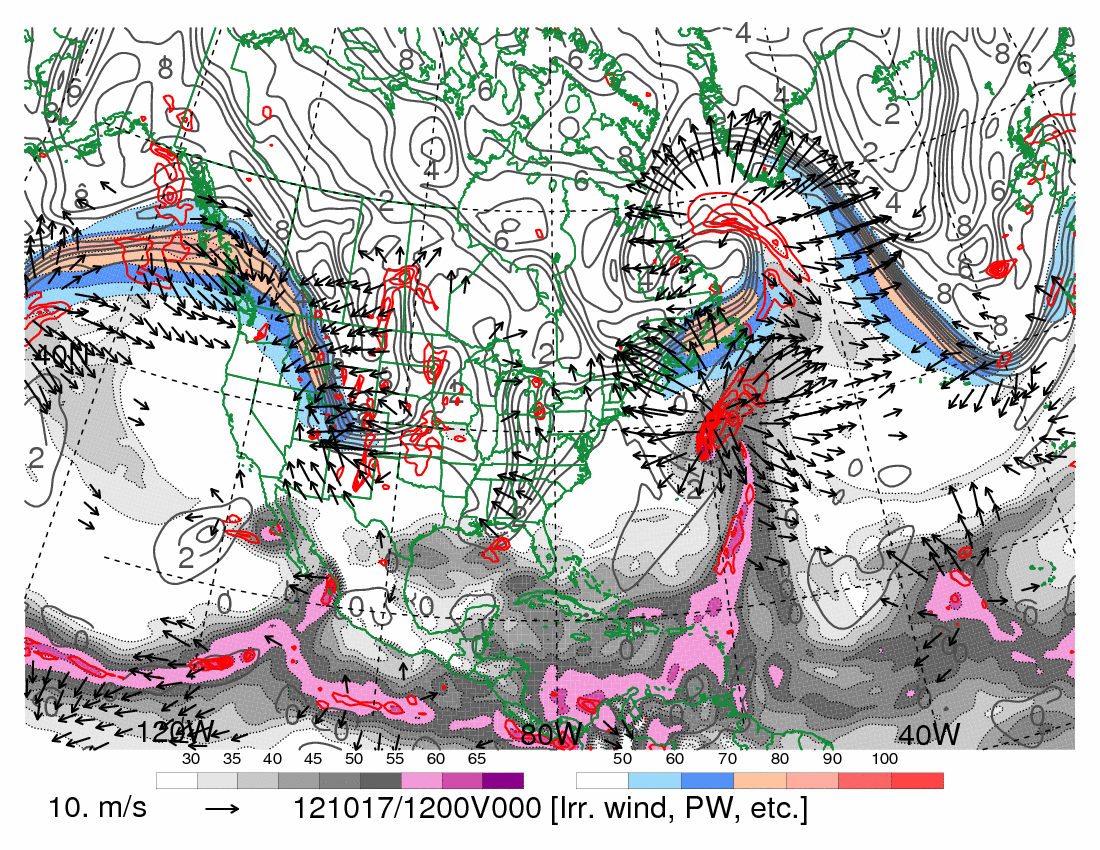 Dynamic tropopause (DT, 1.5-PVU surface) potential temperature (shaded, K) and wind (barbs, kts), 925–850-hPa layer-averaged cyclonic relative vorticity (black contours every 0.5 × 10−4 s−1)
250-hPa wind speed (shaded, m s−1), 300–200-hPa layer-averaged PV (gray contours, PVU), PW (gray scale, mm), 600–400-hPa layer-averaged ascent (red contours every 5.0 × 10−3 hPa s−1), 250-hPa irrotational wind (vectors, m s−1)
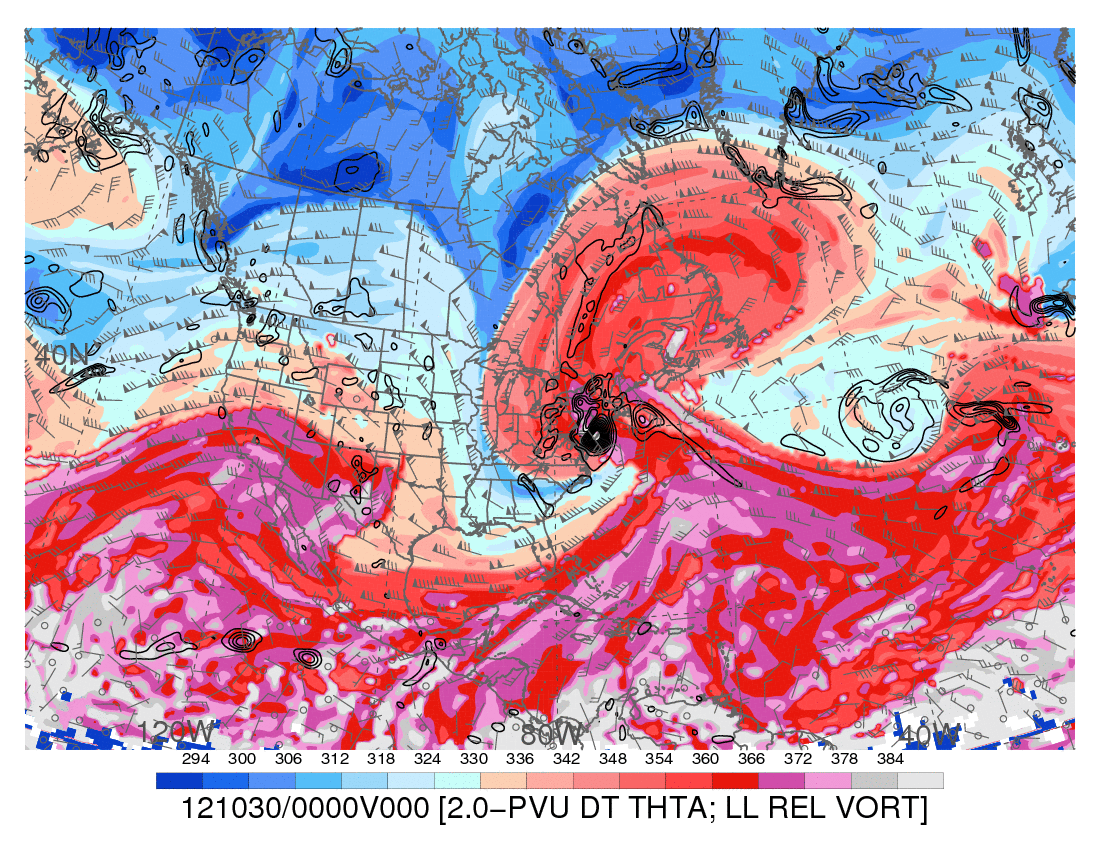 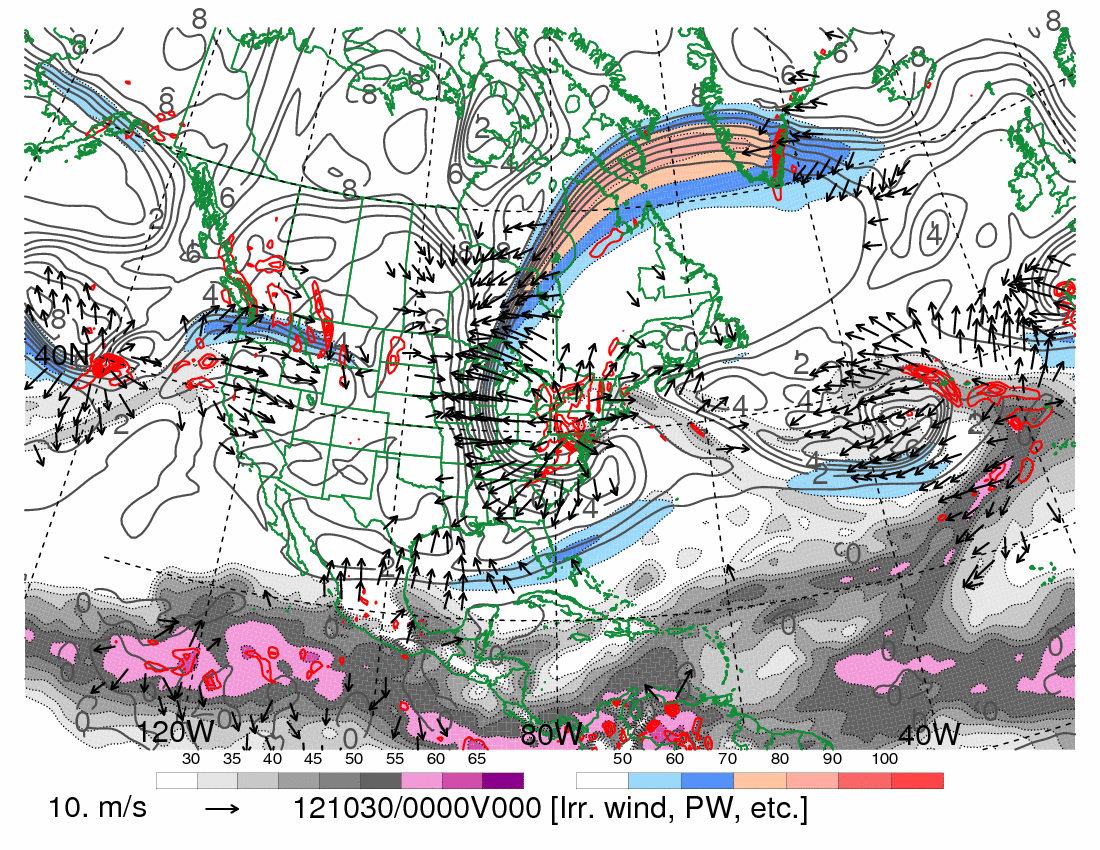 0000 UTC 30 October 2012
10.0 m s−1
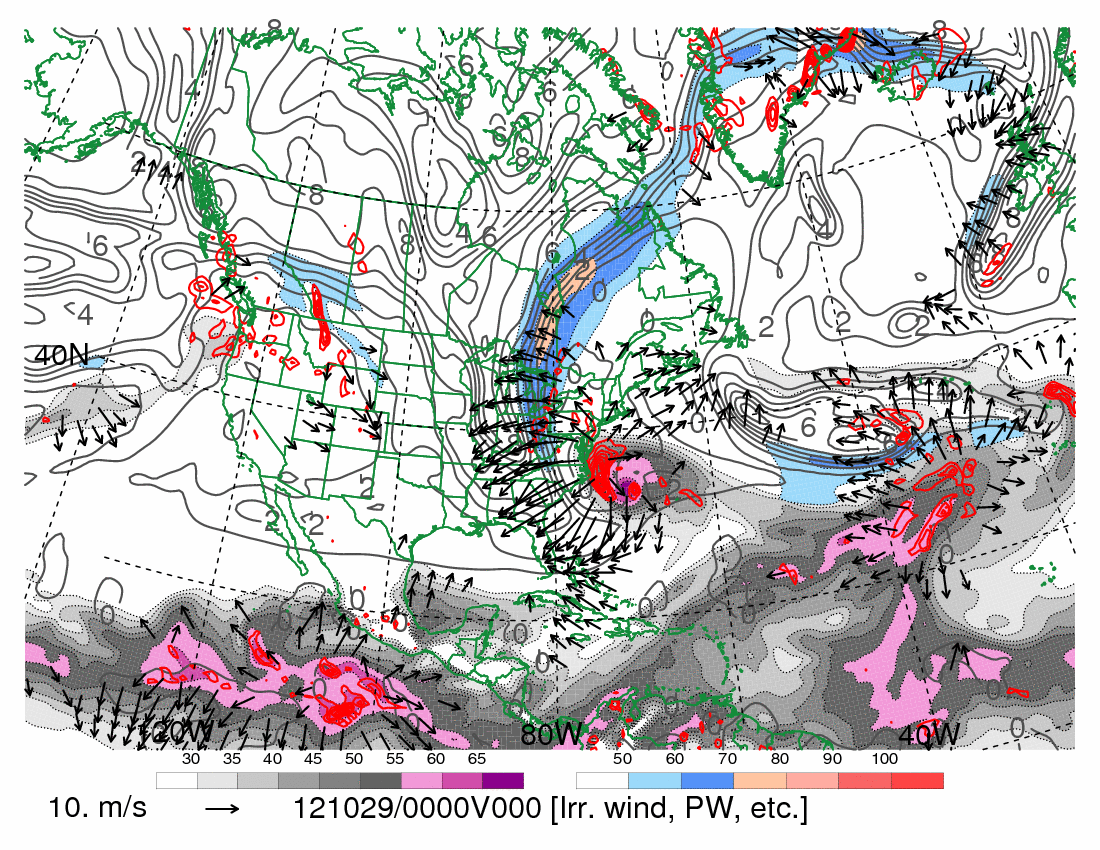 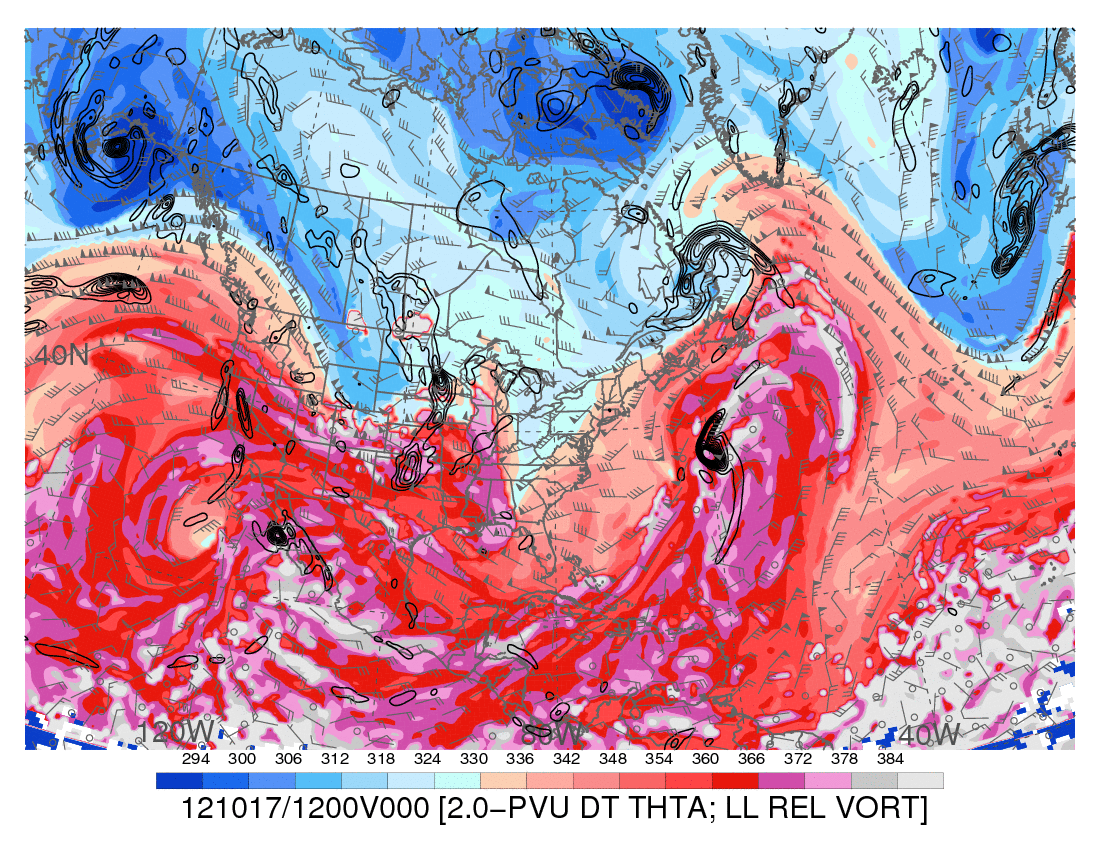 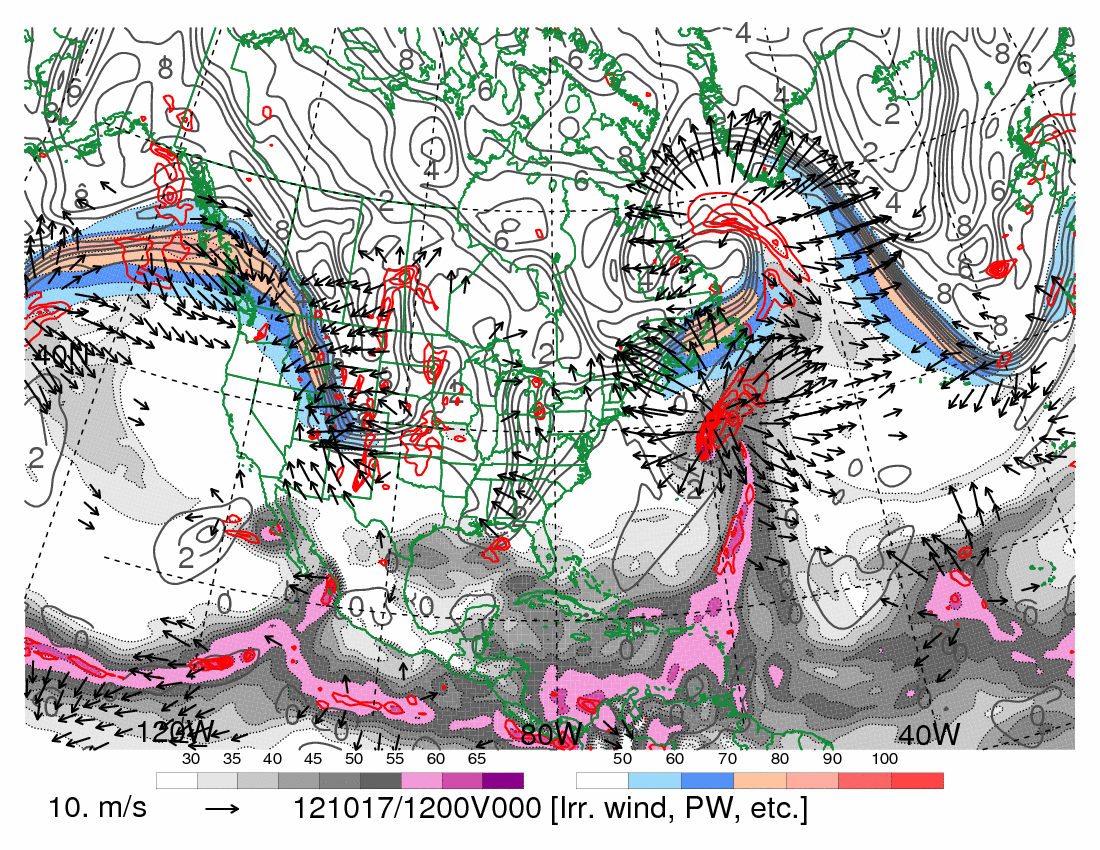 Dynamic tropopause (DT, 1.5-PVU surface) potential temperature (shaded, K) and wind (barbs, kts), 925–850-hPa layer-averaged cyclonic relative vorticity (black contours every 0.5 × 10−4 s−1)
250-hPa wind speed (shaded, m s−1), 300–200-hPa layer-averaged PV (gray contours, PVU), PW (gray scale, mm), 600–400-hPa layer-averaged ascent (red contours every 5.0 × 10−3 hPa s−1), 250-hPa irrotational wind (vectors, m s−1)
HAZEL/1938-HURR
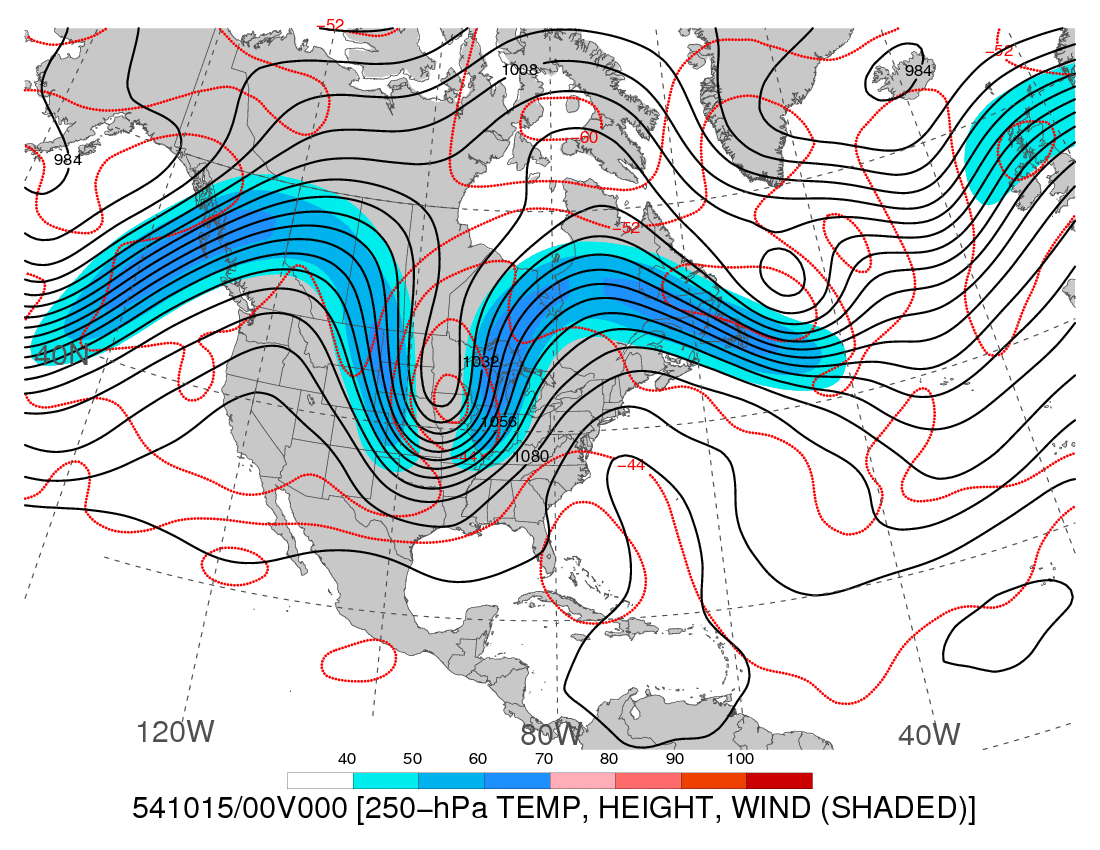 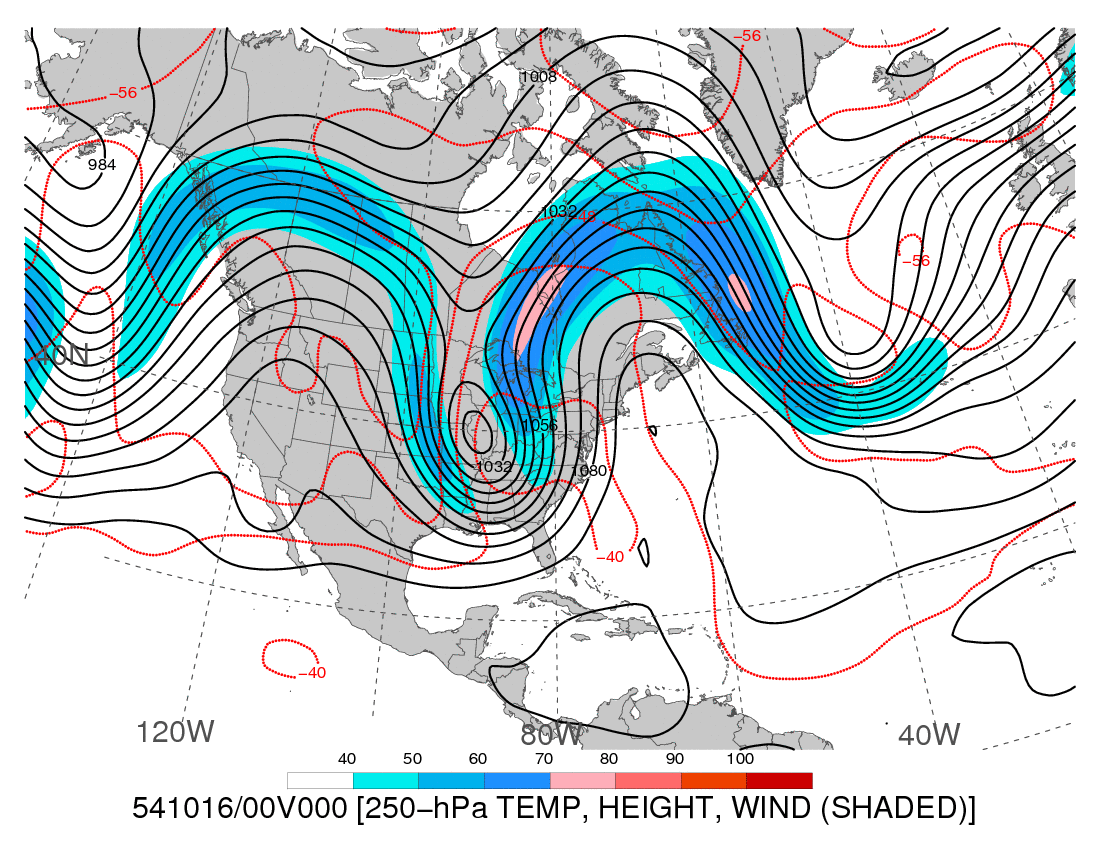 0000 UTC 15 October 1954
0000 UTC 16 October 1954
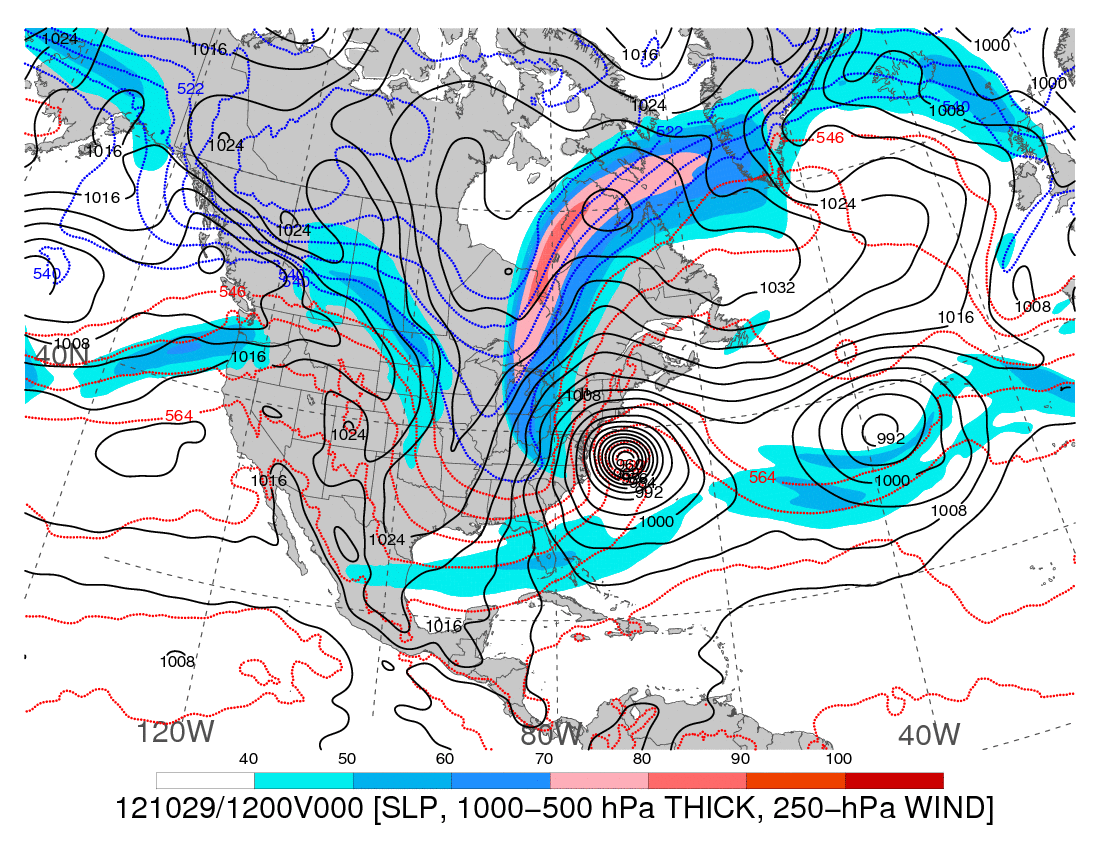 250-hPa wind speed (shaded, m s−1), temperature (dashed red contours, °C), and geopotential height (black solid contours, dam)
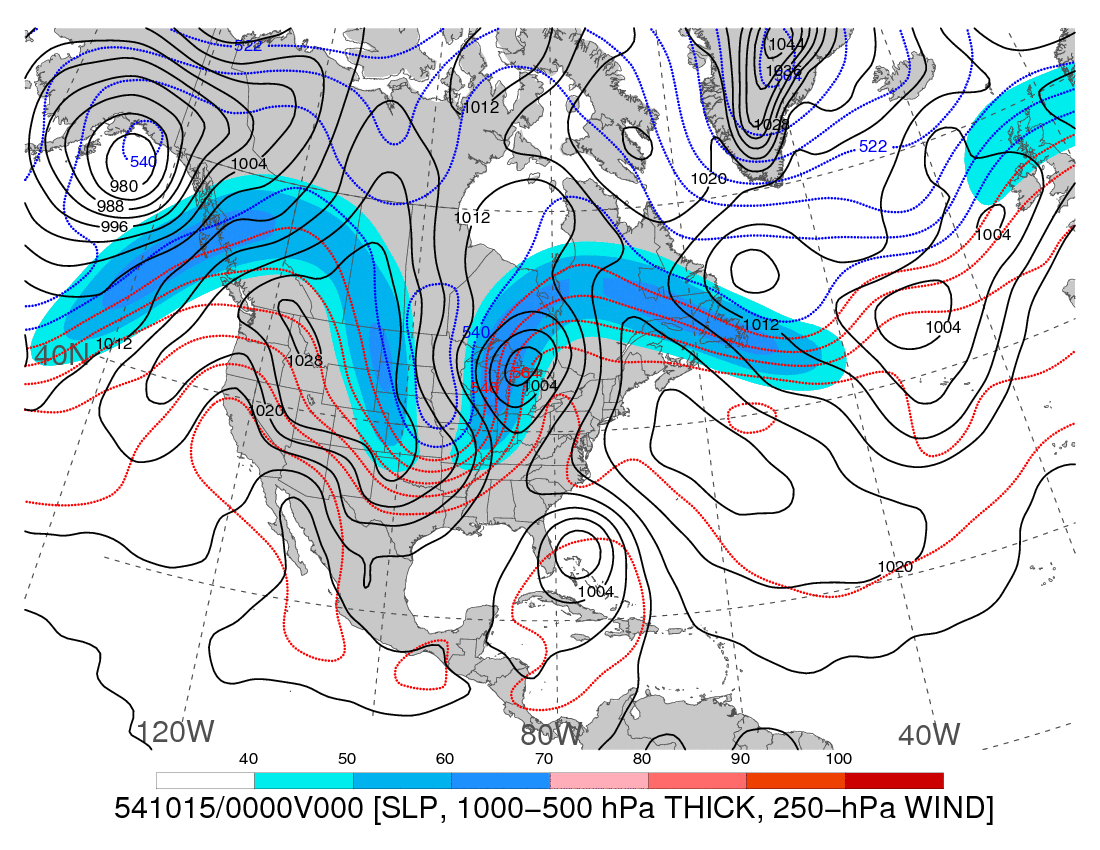 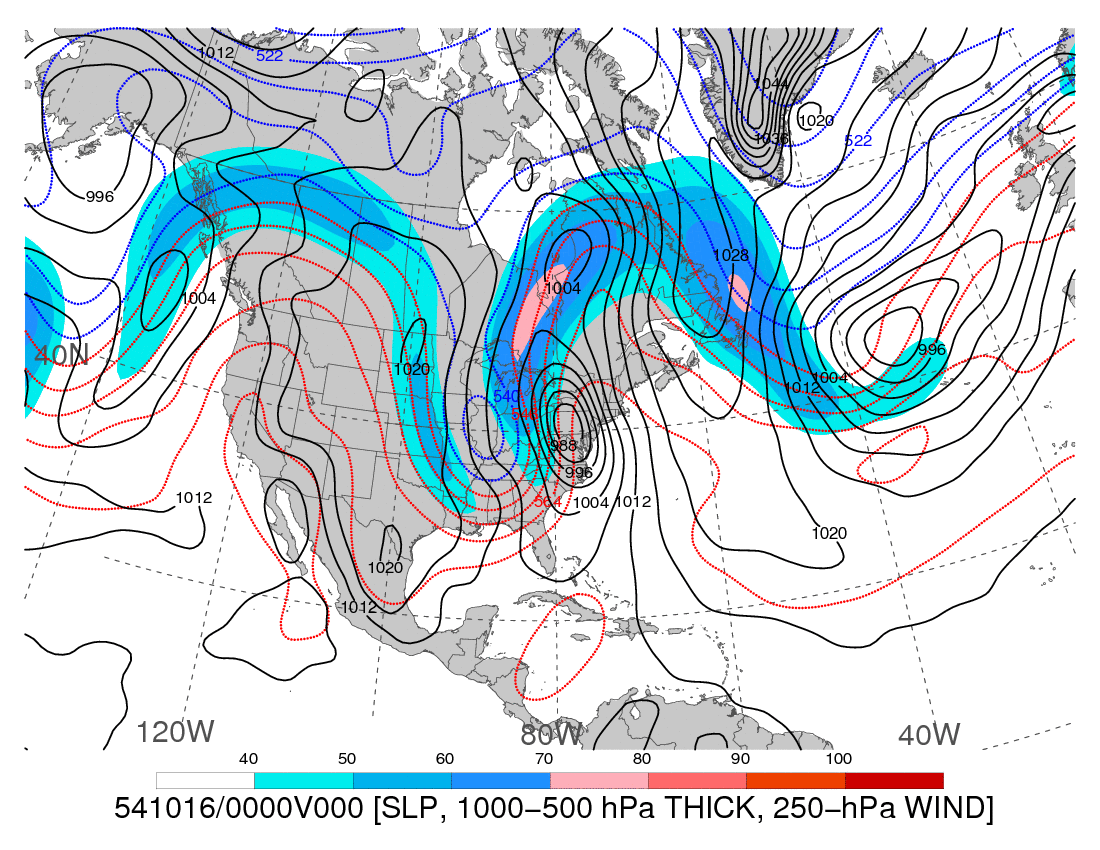 0000 UTC 15 October 1954
0000 UTC 16 October 1954
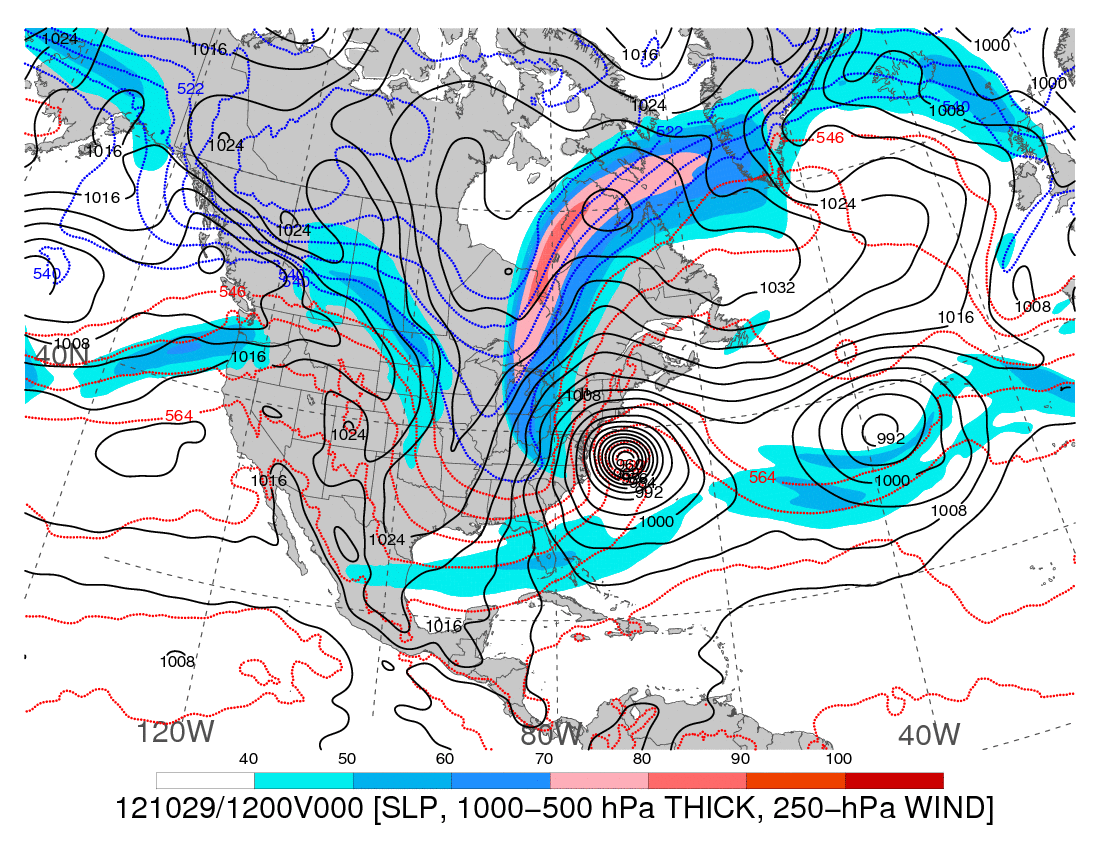 250-hPa wind speed (shaded, m s−1), 1000–500-hPa thickness (dashed red/blue contours, dam), and mean sea level pressure (black solid contours, hPa)
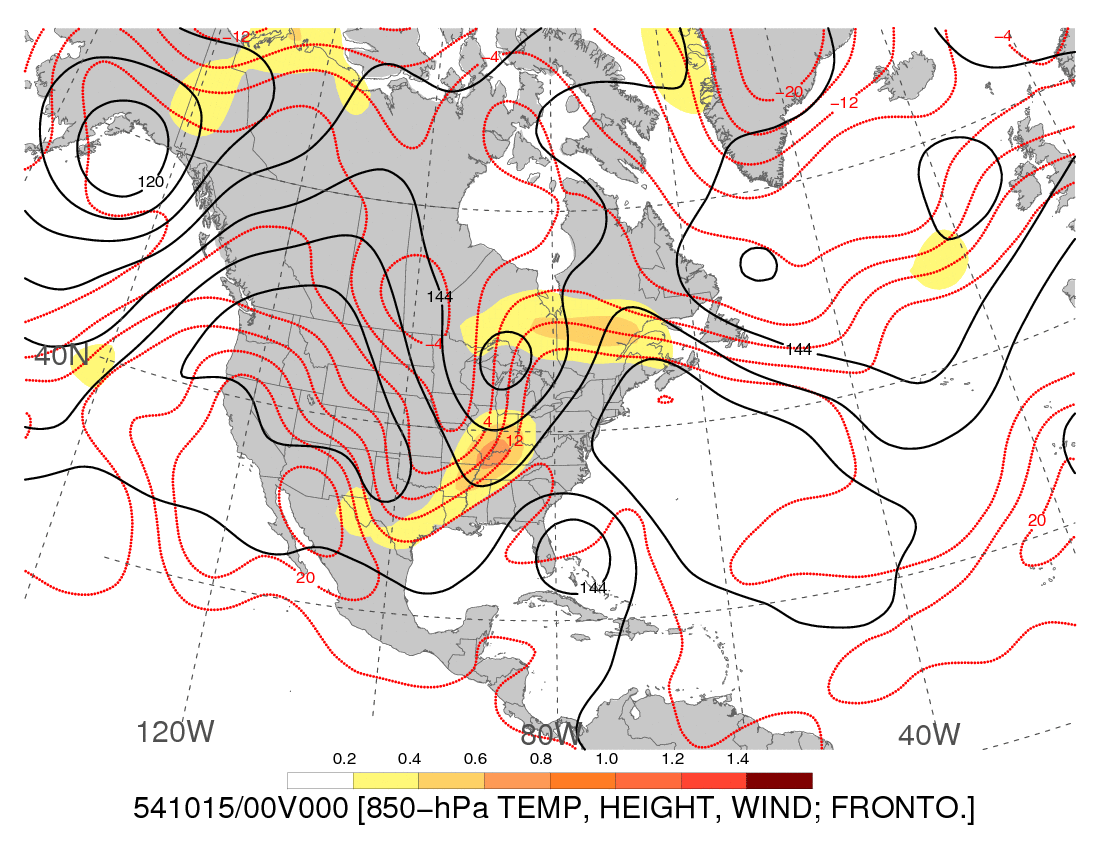 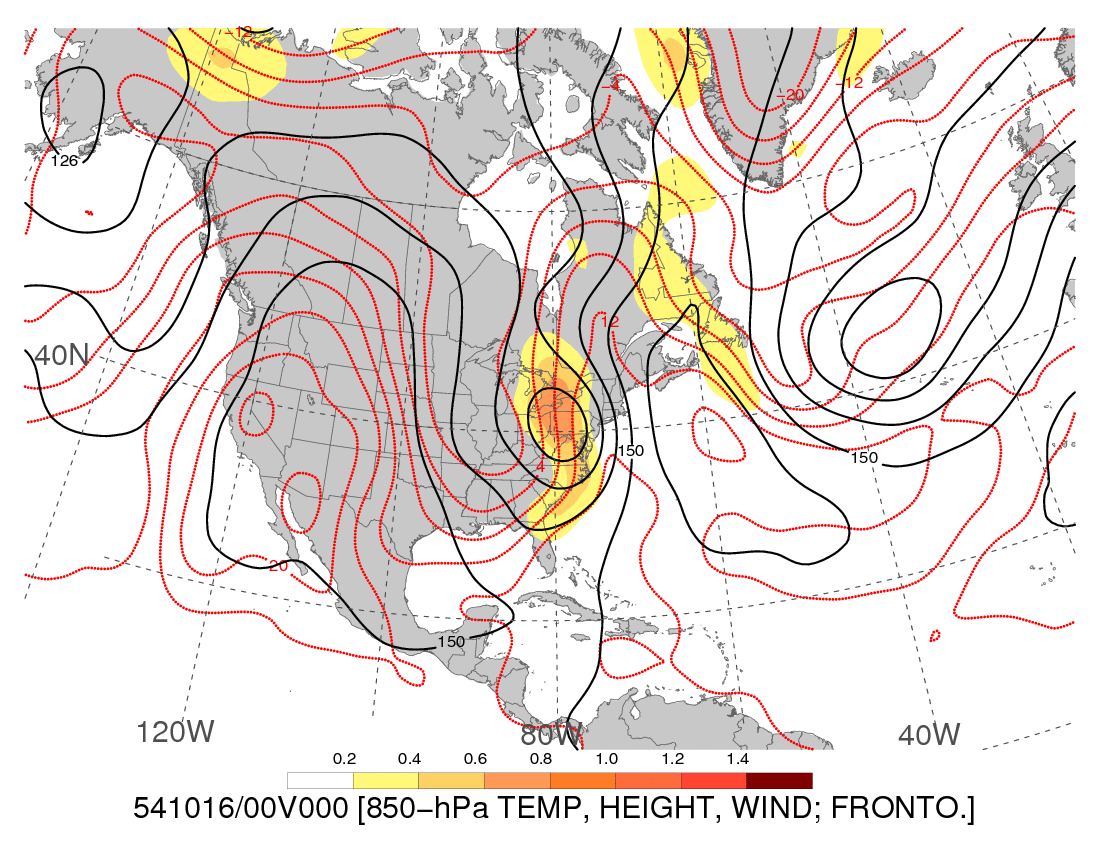 0000 UTC 15 October 1954
0000 UTC 16 October 1954
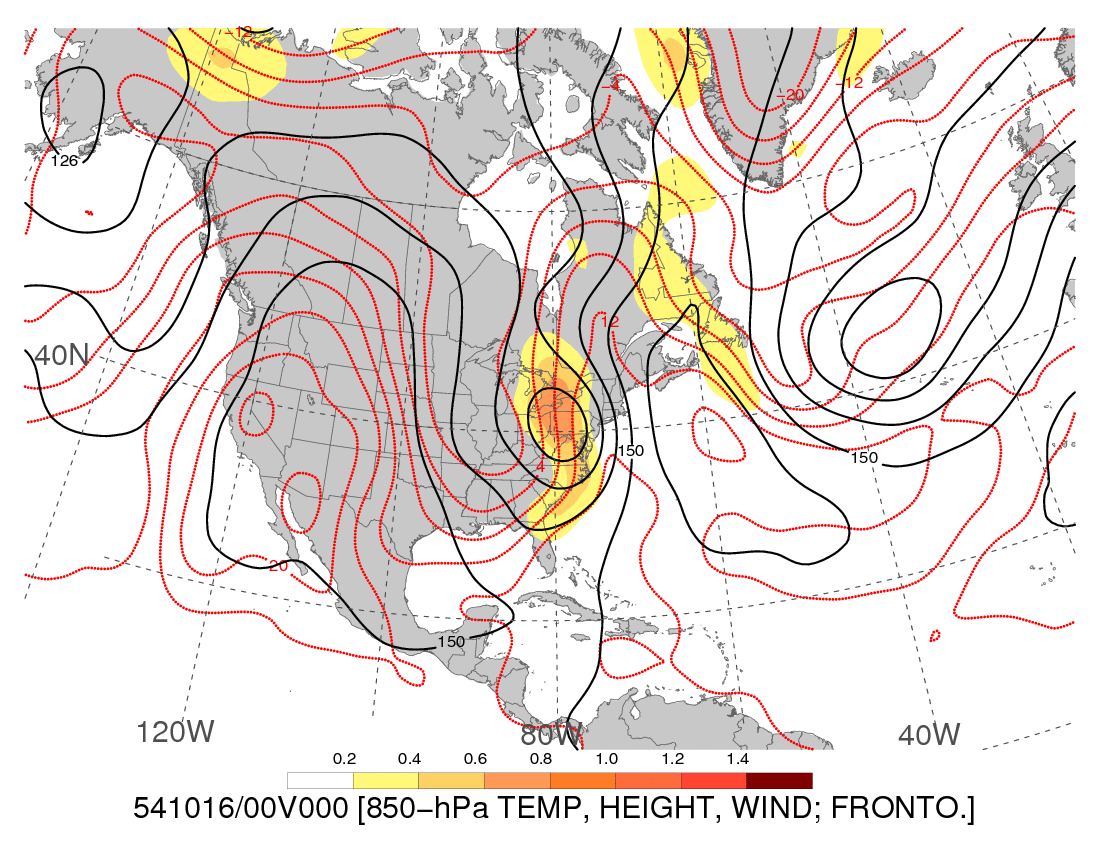 850-hPa frontogenesis [shaded, K (100 km) −1 (3 h) −1], temperature (dashed red contours, °C), and geopotential height (black solid contours, dam)
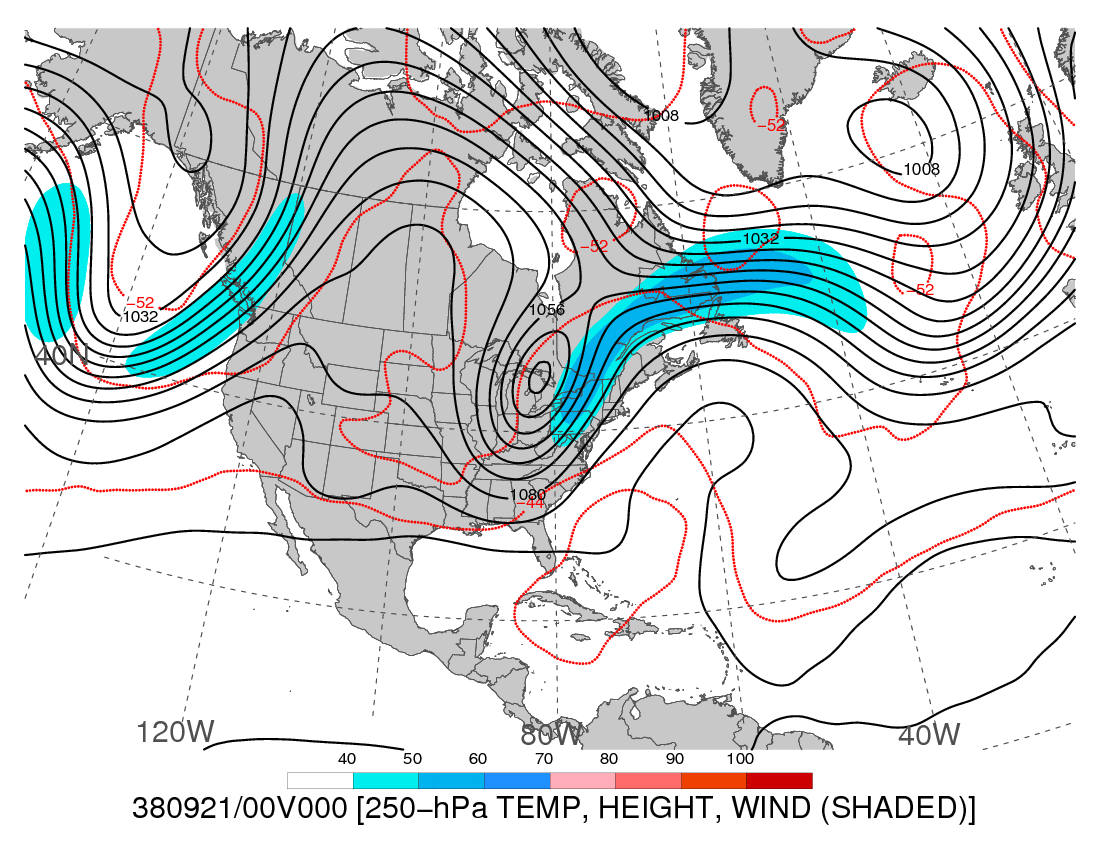 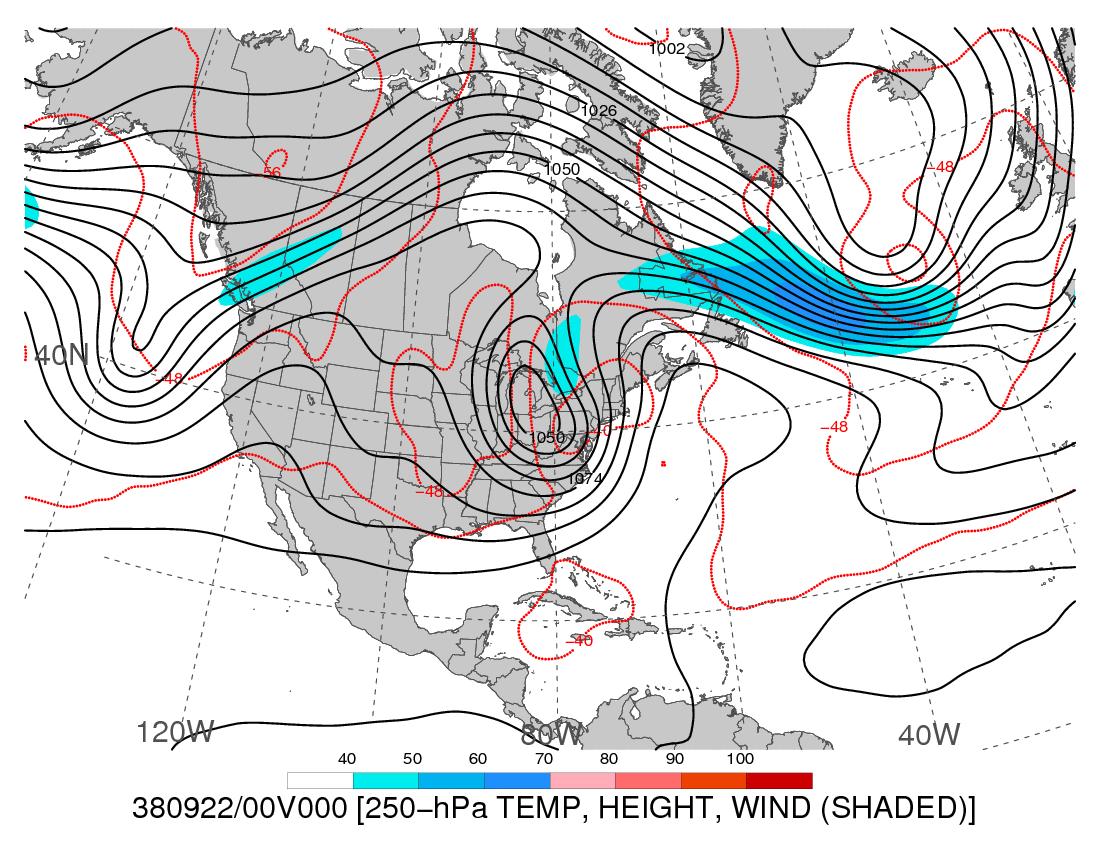 0000 UTC 21 September 1938
0000 UTC 22 September 1938
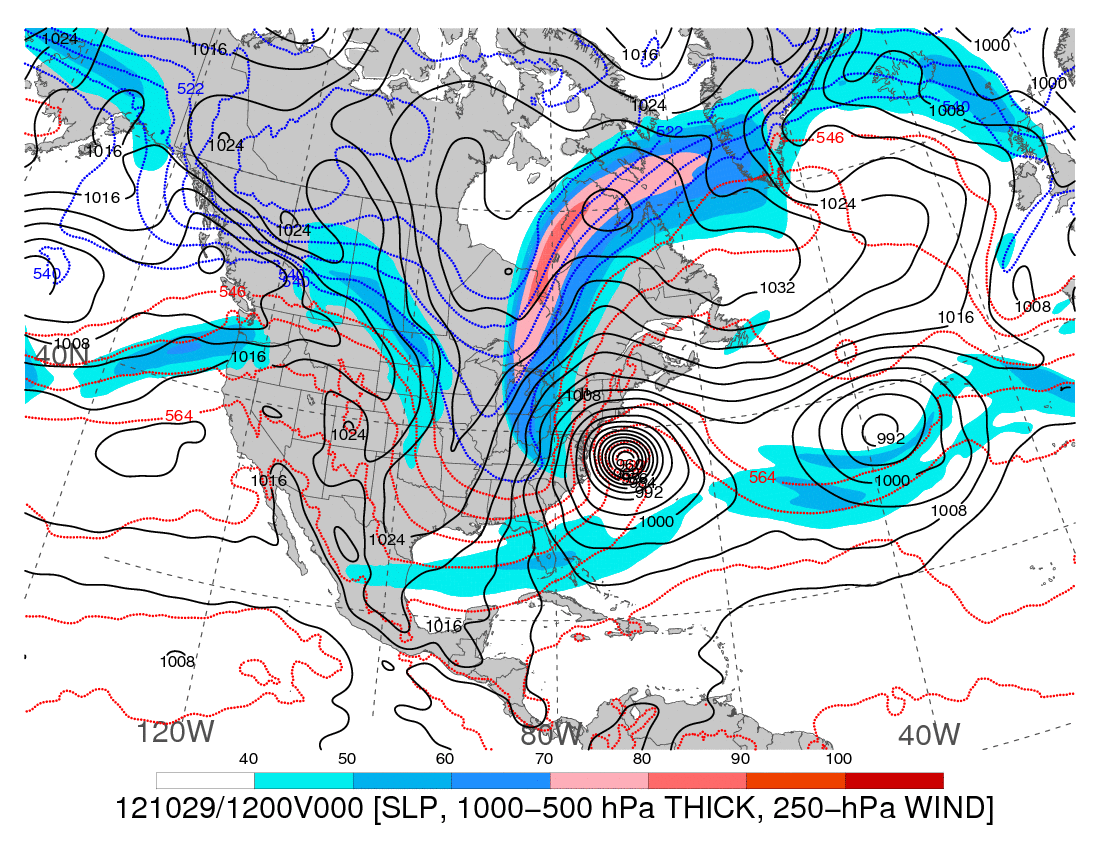 250-hPa wind speed (shaded, m s−1), temperature (dashed red contours, °C), and geopotential height (black solid contours, dam)
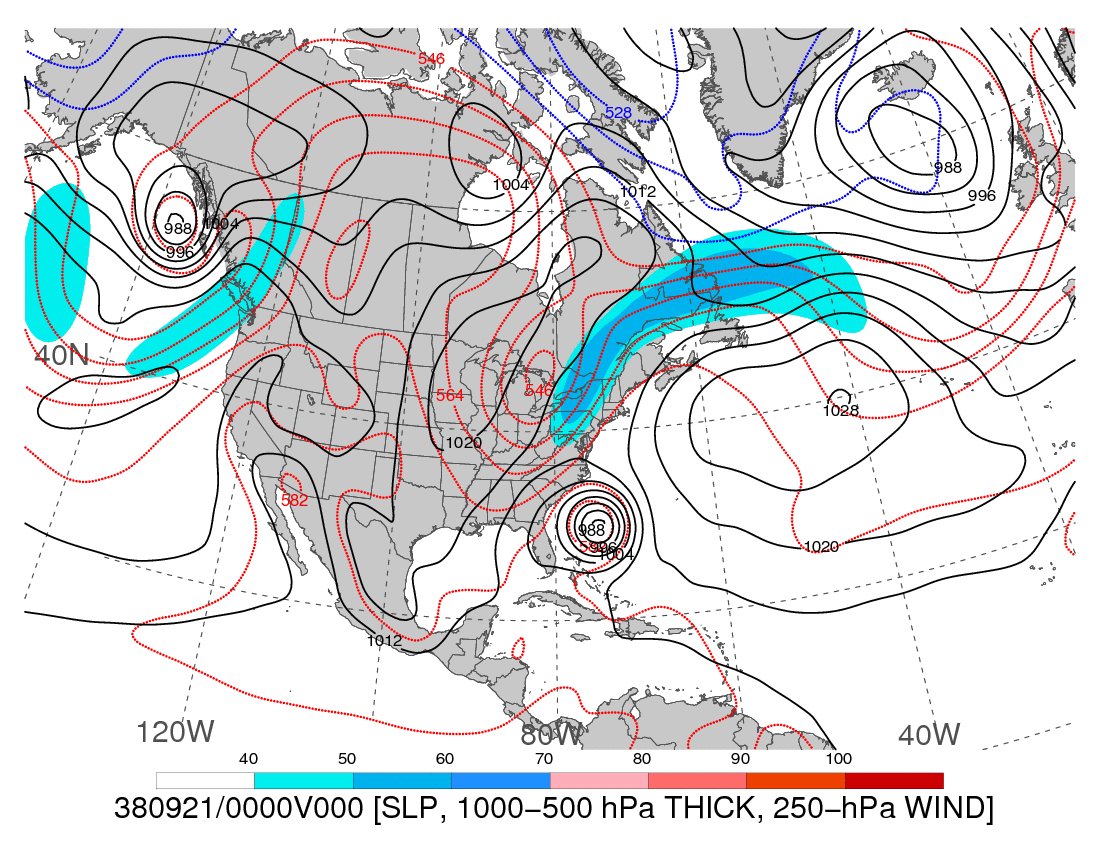 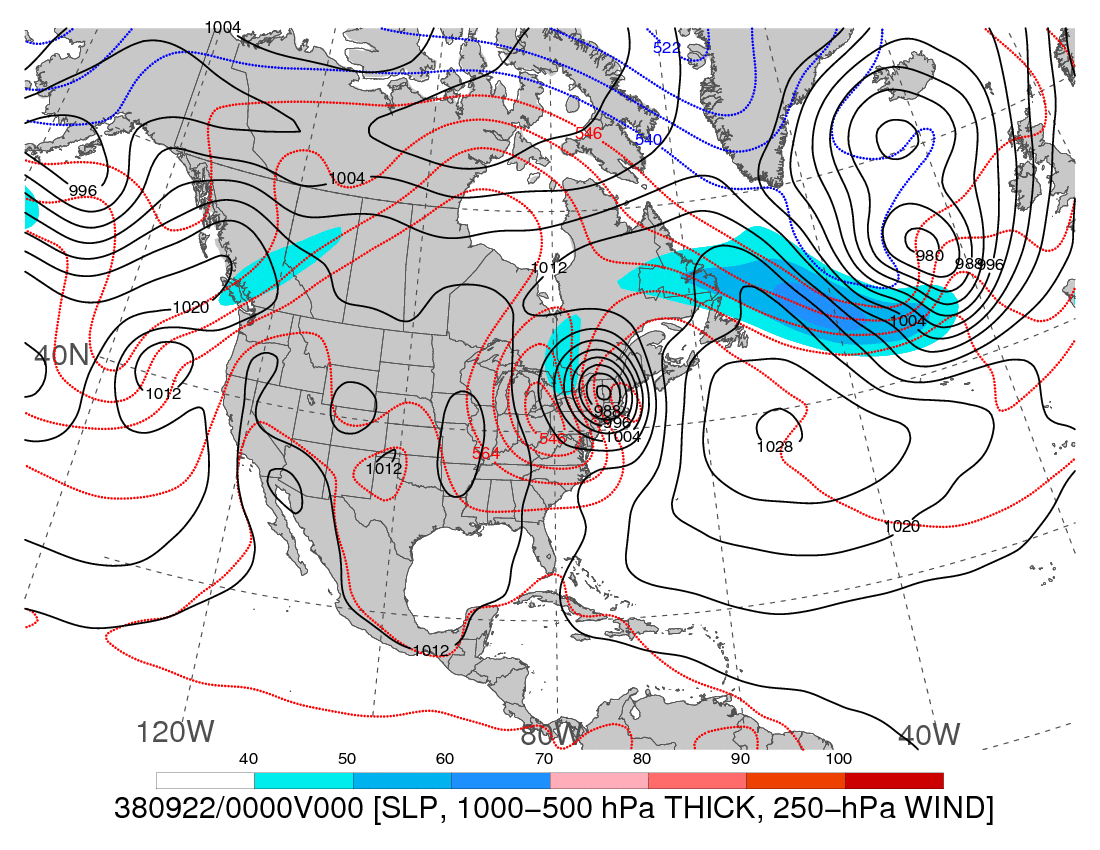 0000 UTC 21 September 1938
0000 UTC 22 September 1938
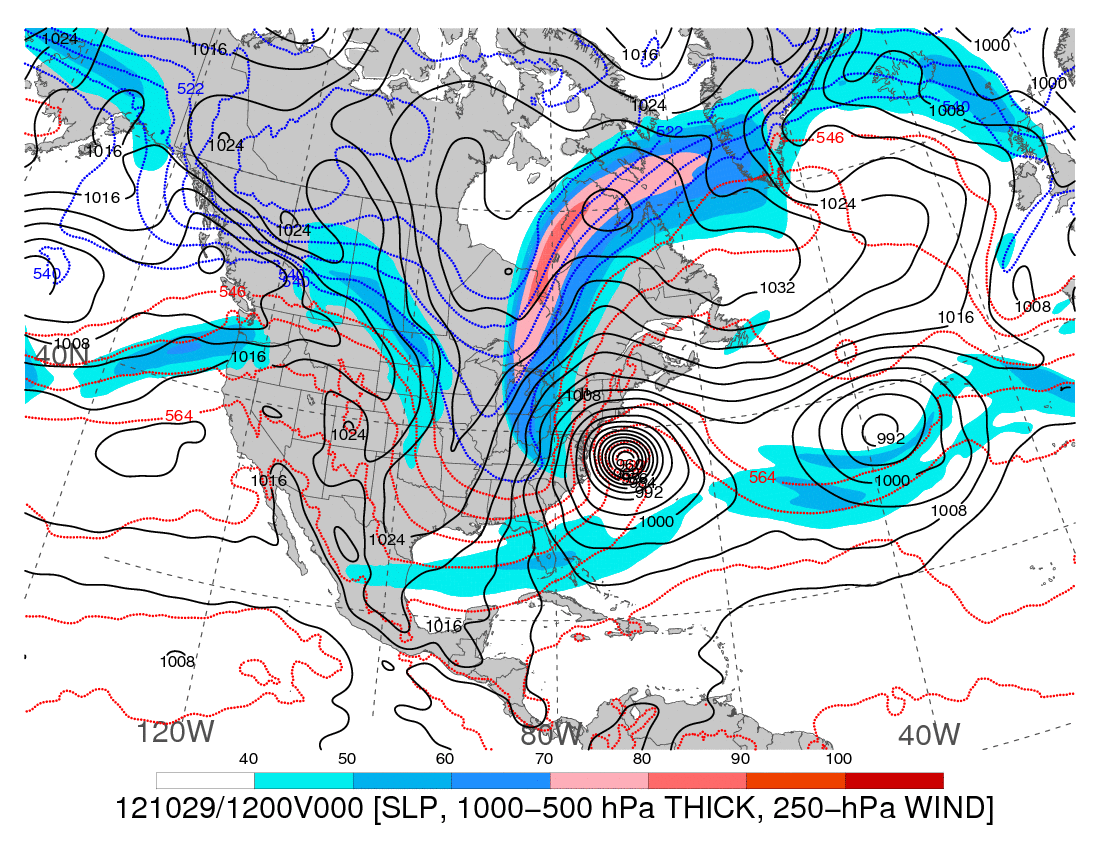 250-hPa wind speed (shaded, m s−1), 1000–500-hPa thickness (dashed red/blue contours, dam), and mean sea level pressure (black solid contours, hPa)
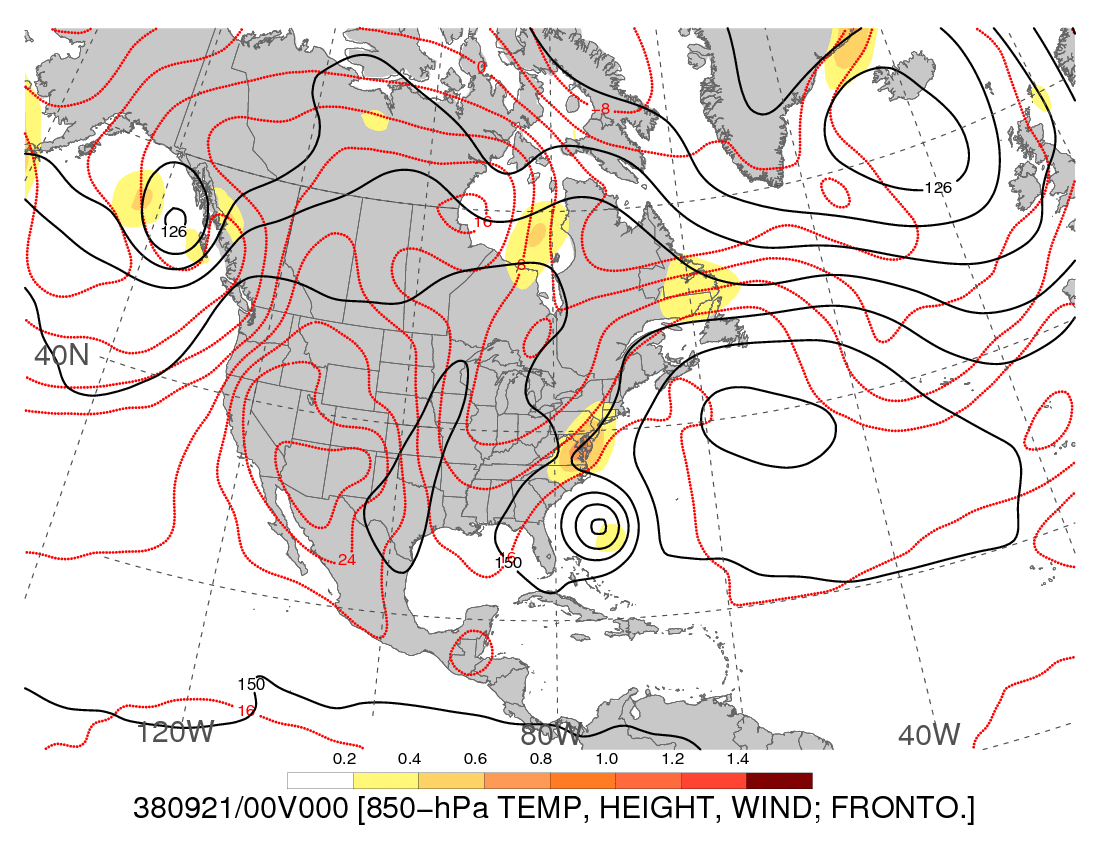 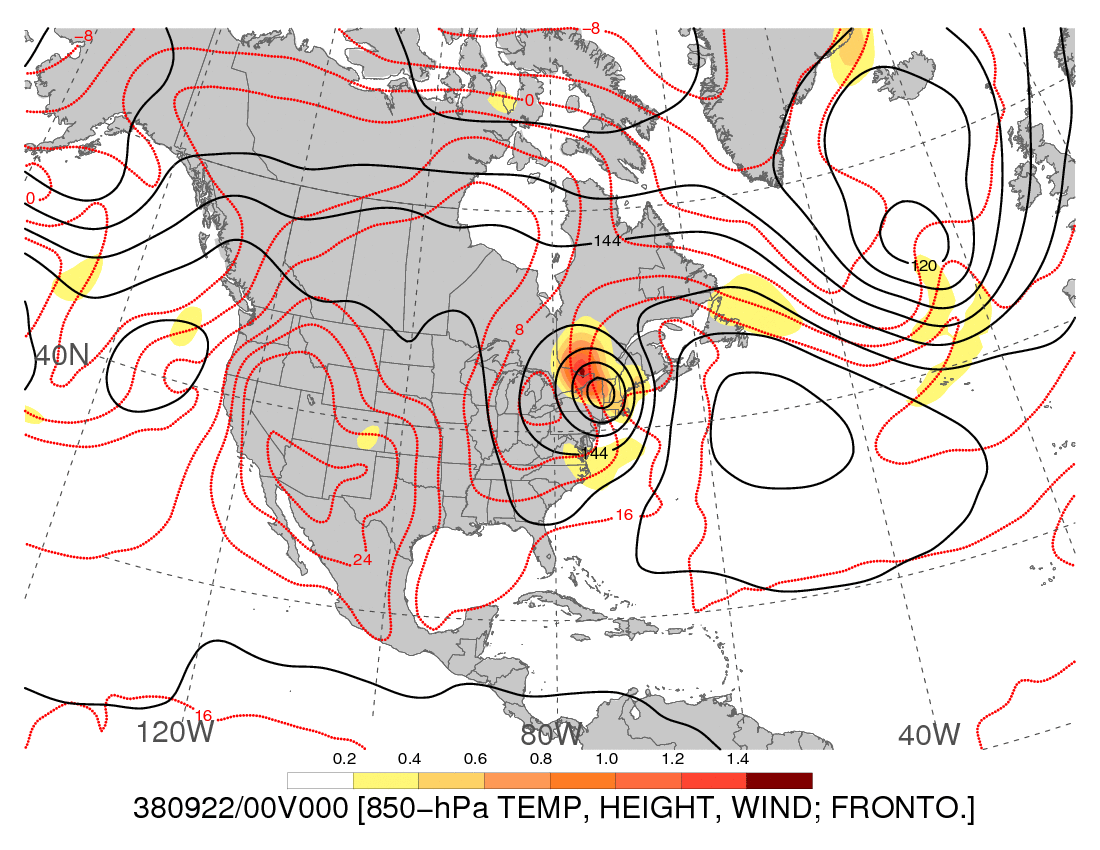 0000 UTC 21 September 1938
0000 UTC 22 September 1938
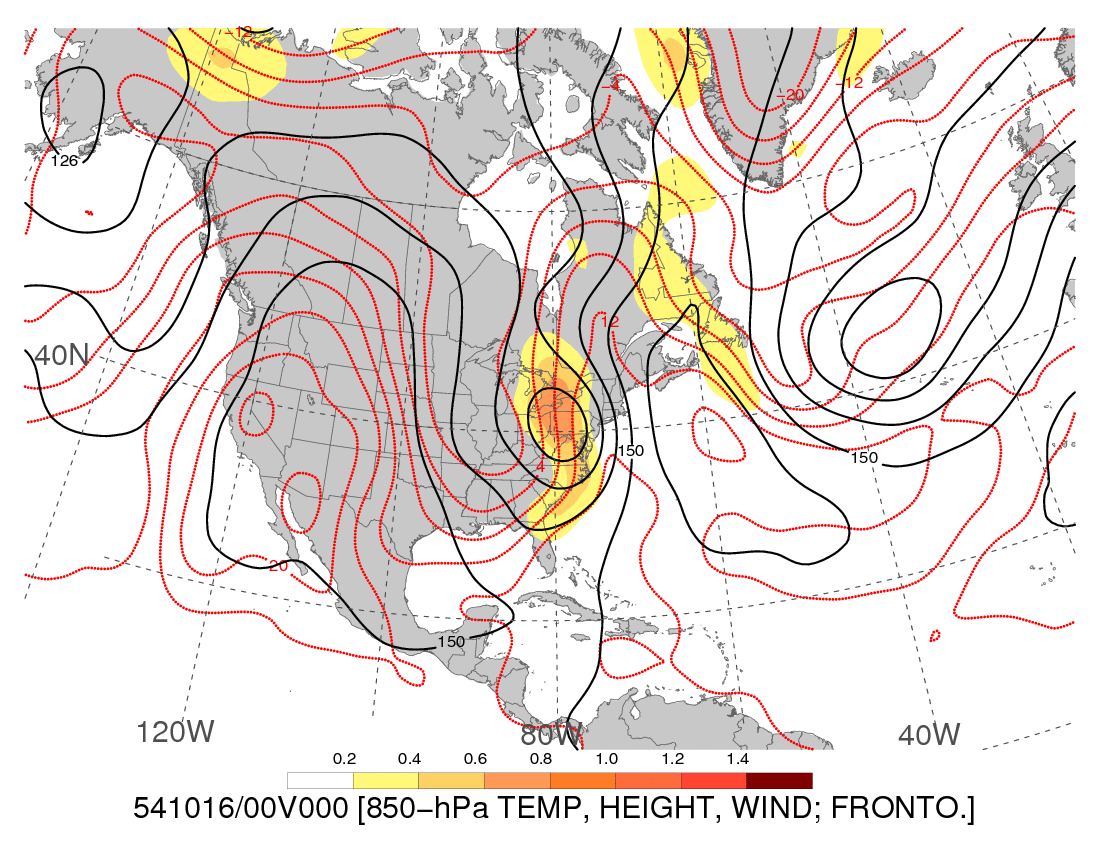 850-hPa frontogenesis [shaded, K (100 km) −1 (3 h) −1], temperature (dashed red contours, °C), and geopotential height (black solid contours, dam)
THAT WAS STUPID